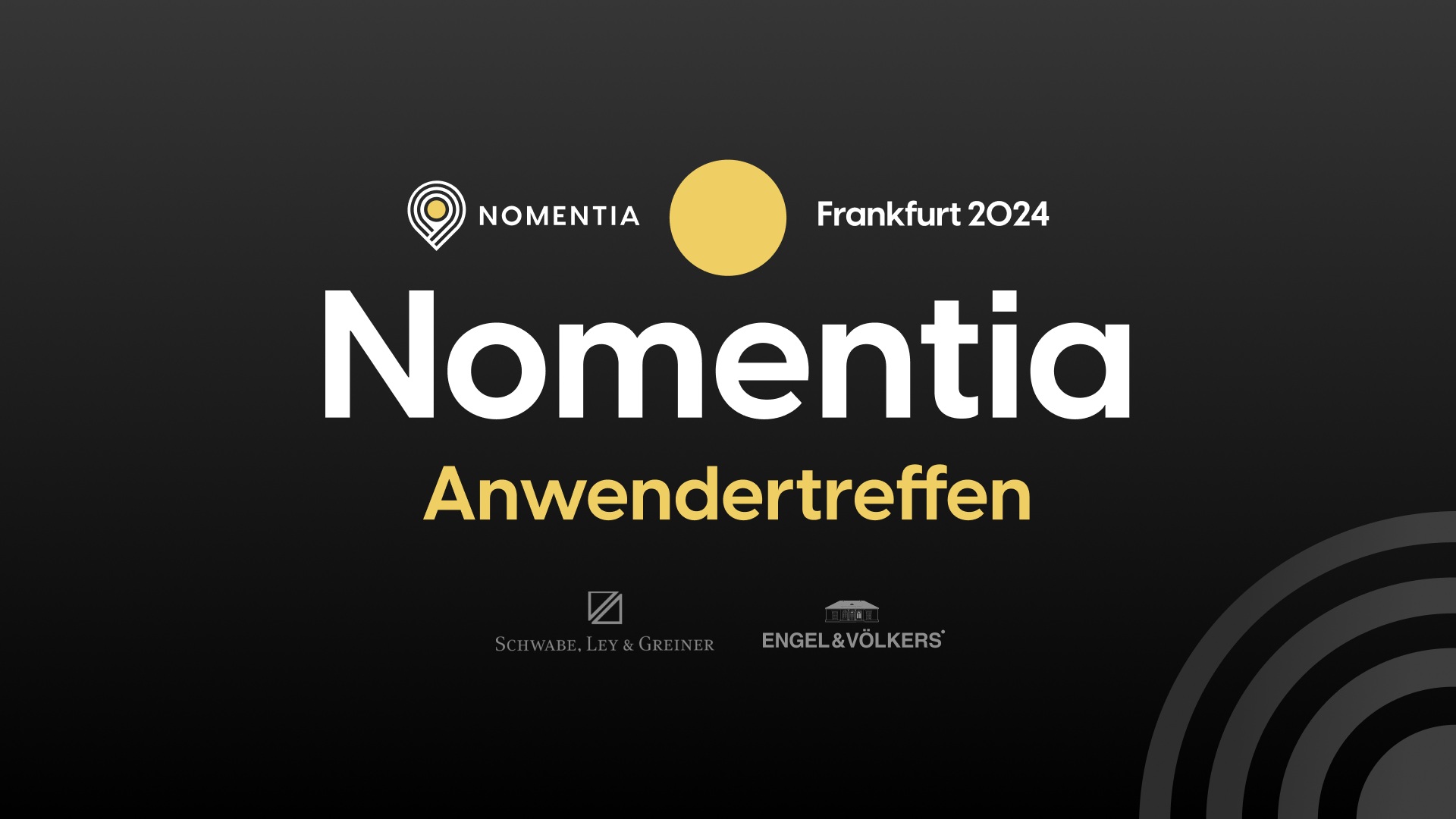 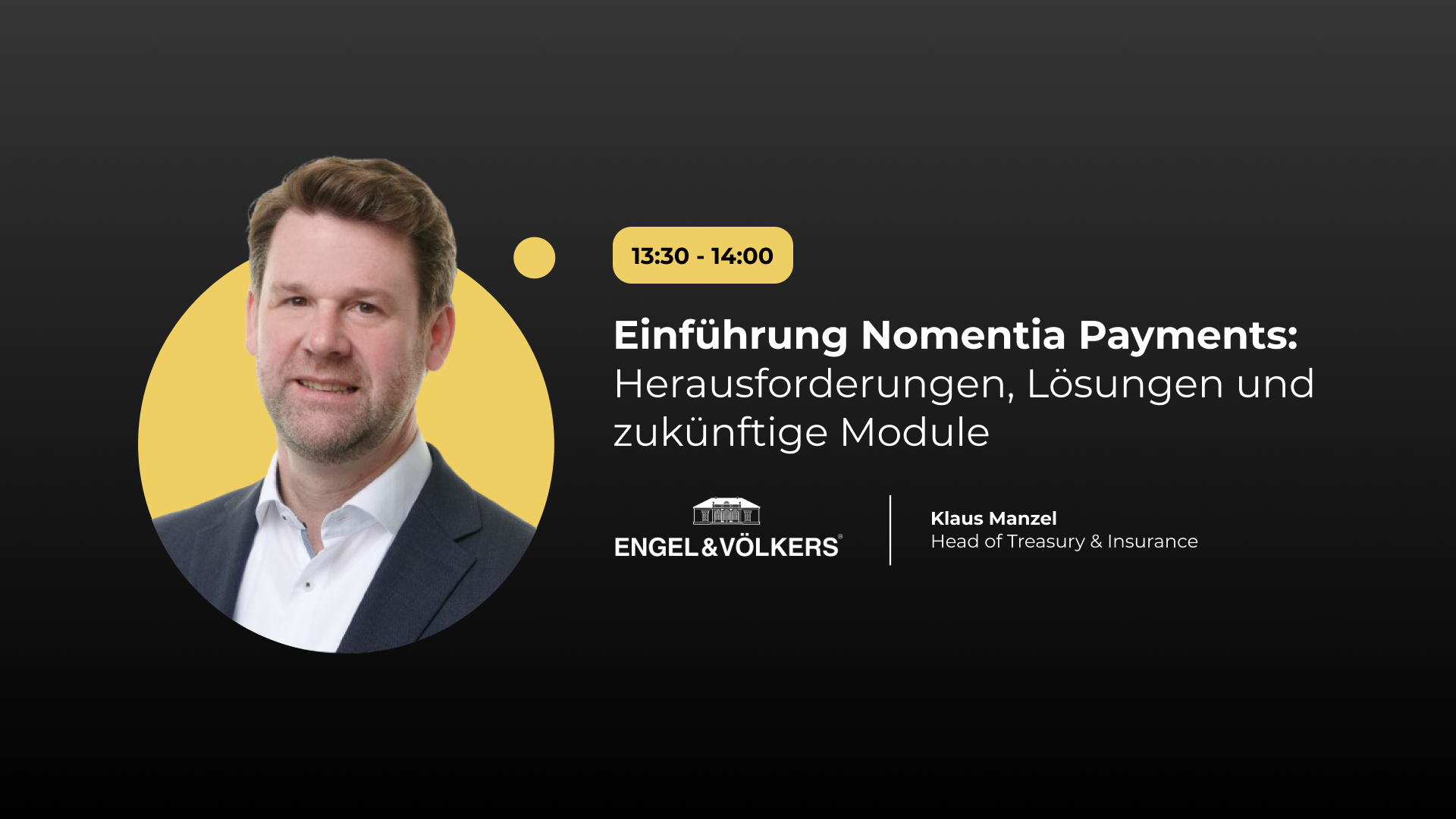 UNSER WACHSTUM | DATEN & FAKTEN
Wir sind global präsent – und weltweit auf Expansionskurs
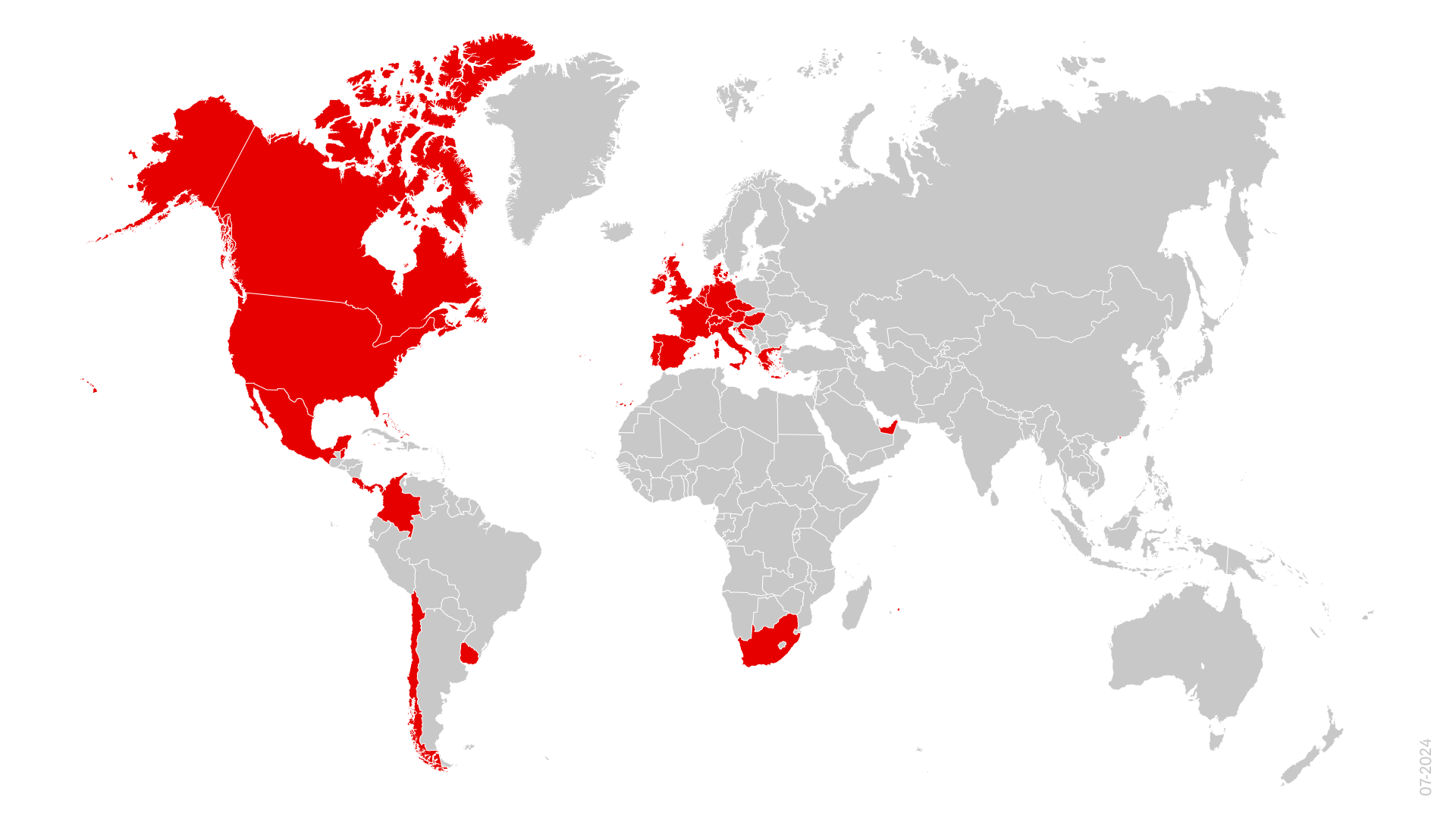 > 1.000 Standorte
An über 1.000 Standorten sind wir mit lokaler Marktexpertise vor Ort.
> 35 Länder
Wir sind in über 35 Ländern auf fünf Kontinenten präsent.
> 16.600 Personen
Weltweit sind über 16.600 Personen unter der Marke Engel & Völkers tätig.
> 1,1 Mrd. Euro
2023 betrug der Gesamtumsatz an Markencourtage (Brutto) 1,1 Mrd. Euro.
Unternehmenspräsentation
3
UNSER UNTERNEHMEN | GESCHÄFTSMODELL
Bestens aufgestellt – und weltweit auf Wachstumskurs
Neben unserem etablierten Franchise-Konzept setzen wir seit 2013 auf konzerneigene Market Center (MC) in den wichtigsten Metropolen weltweit – u.a. in Madrid, Paris, Rom, Athen, New York, Dubai und Hong Kong.
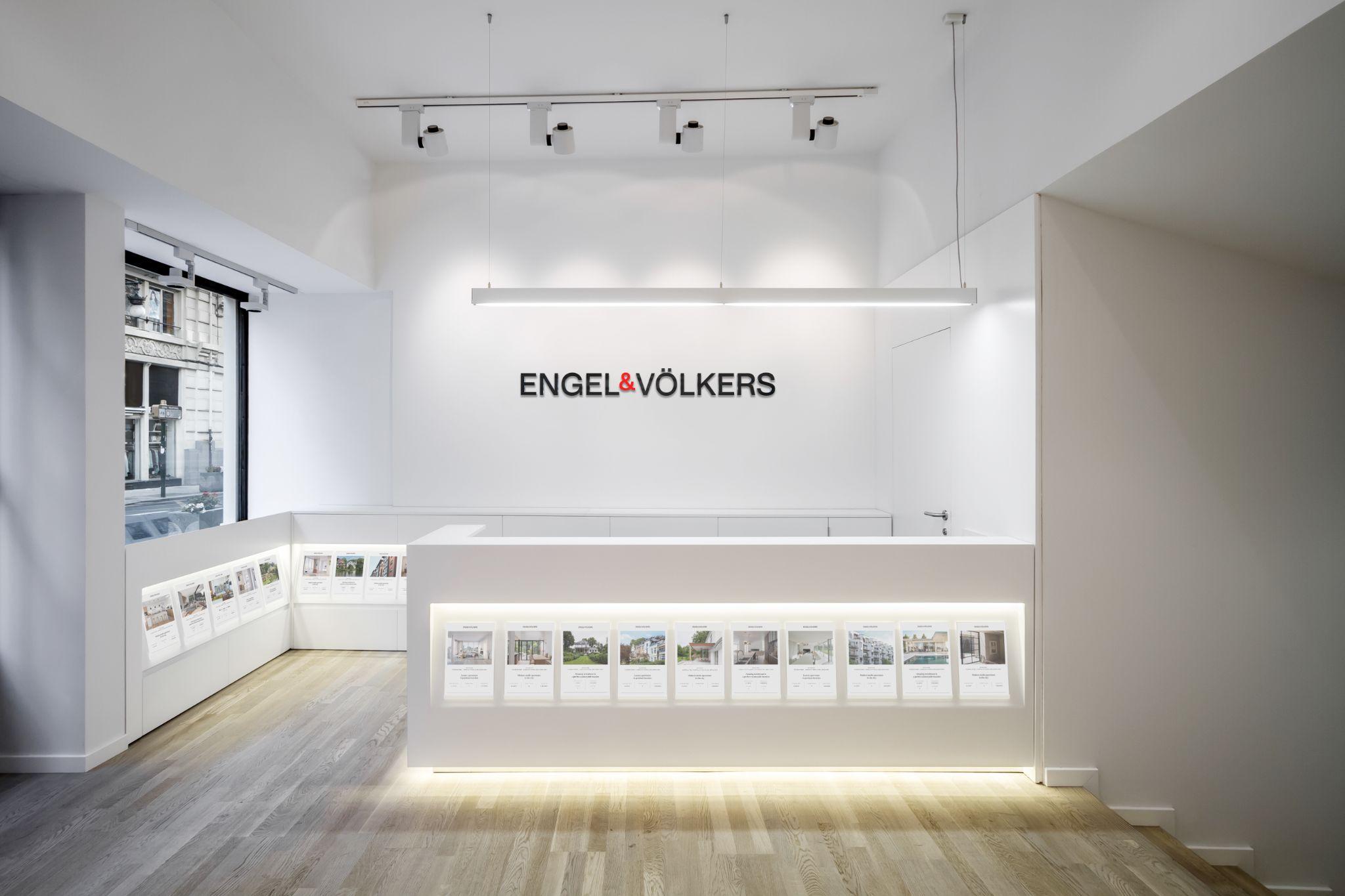 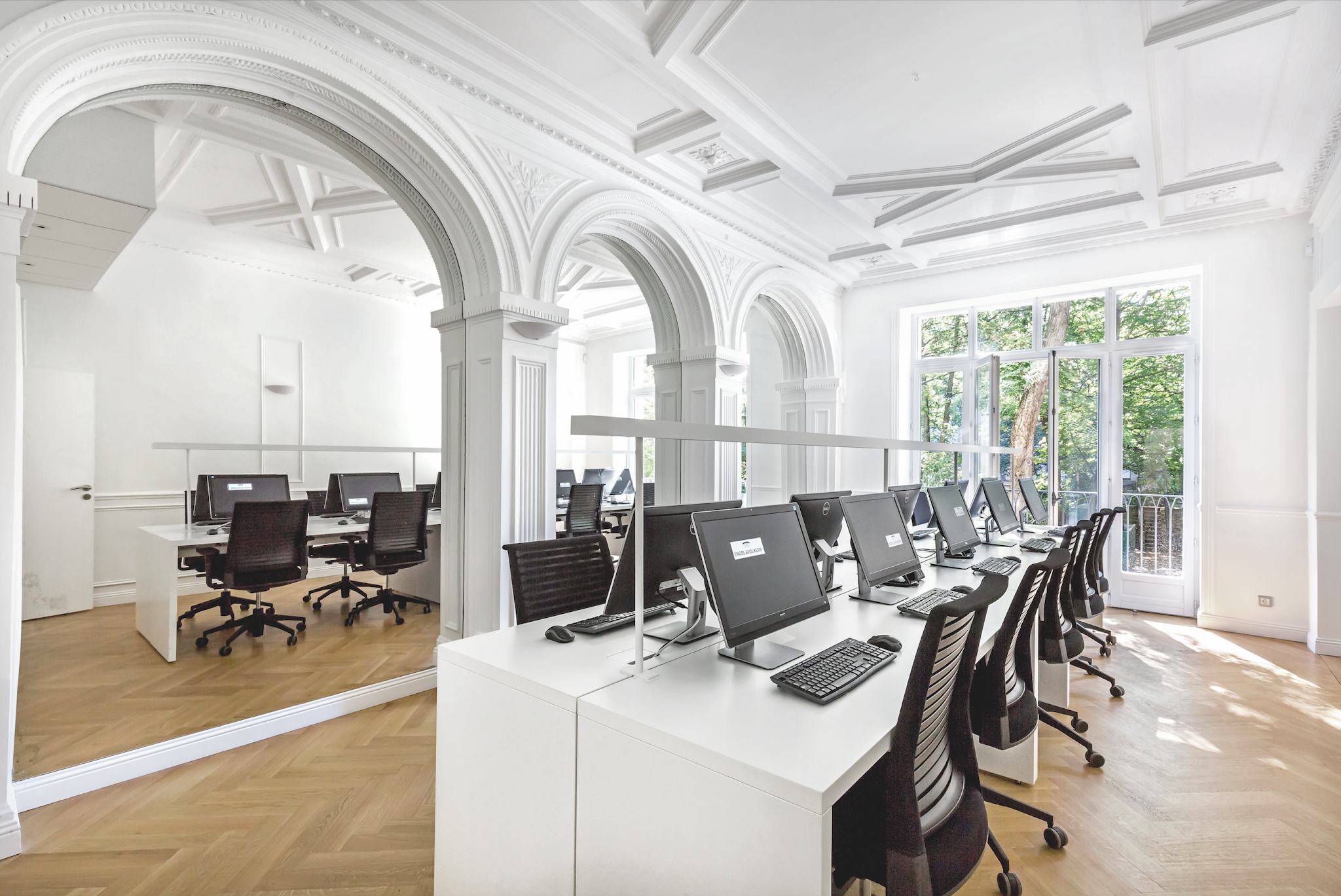 Franchise System
Company Owned (MC)
Unternehmenspräsentation
4
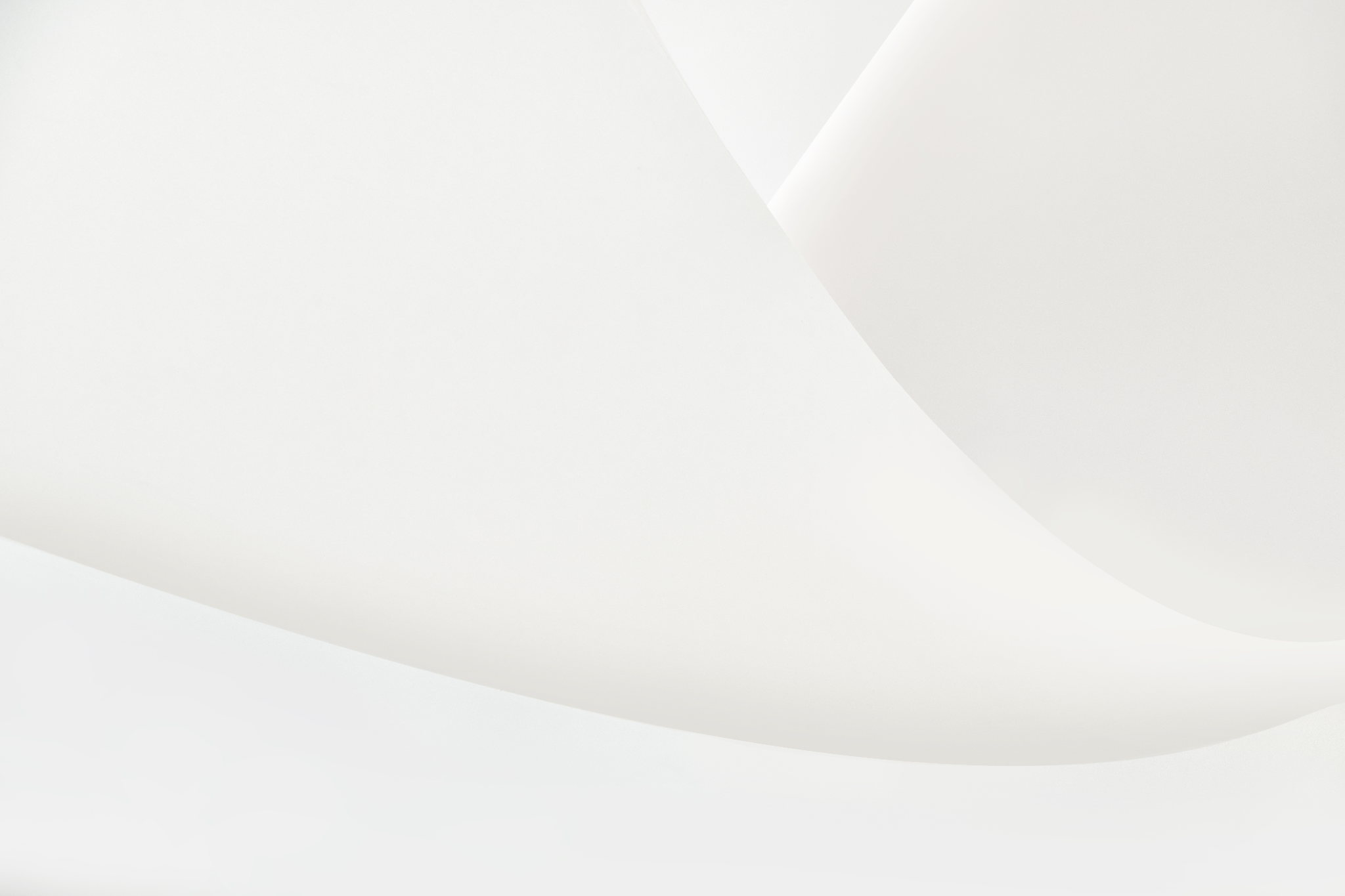 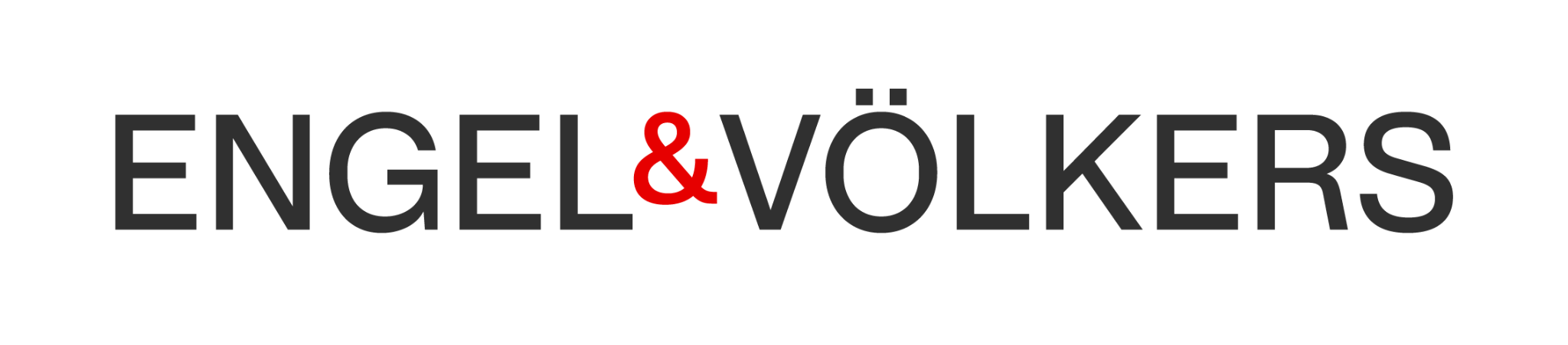 We craft extraordinary living experiences
worldwide based on genuine trust, 
personal connections and unparalleled service.
VISION 2030
Premium Brand Experience
Innovative Digital Platform
Global Network
Die Anforderungen von Engel & Völkers
PROZESSOPTIMIERUNGVermeidung manueller Zahlungen durch automatisierte Schnittstellen zum ERP-System (Straight Through Processing)
TRANSPARENZKonzernweiter Finanzstatus nach Ländern und Gesellschaften, unabhängig von ERP-Daten
VEREINHEITLICHUNG DESCASH MANAGEMENTSZentrale 90-Tage-Vorschau und Ablösung einzelner Excel-Dateien
ZENTRALE ZAHLUNGSPLATTFORMAblösung bestehender Online-Banking-Apps für Zahlungs-abwicklung und Kontoauszüge
ZIELAufbau einer schlanken Treasury-Abteilung mit transparenter, zentraler Steuerung und effizienten Prozessen
NEUER CASH POOLAbbildung des neuen Cash Pools inkl. Reporting
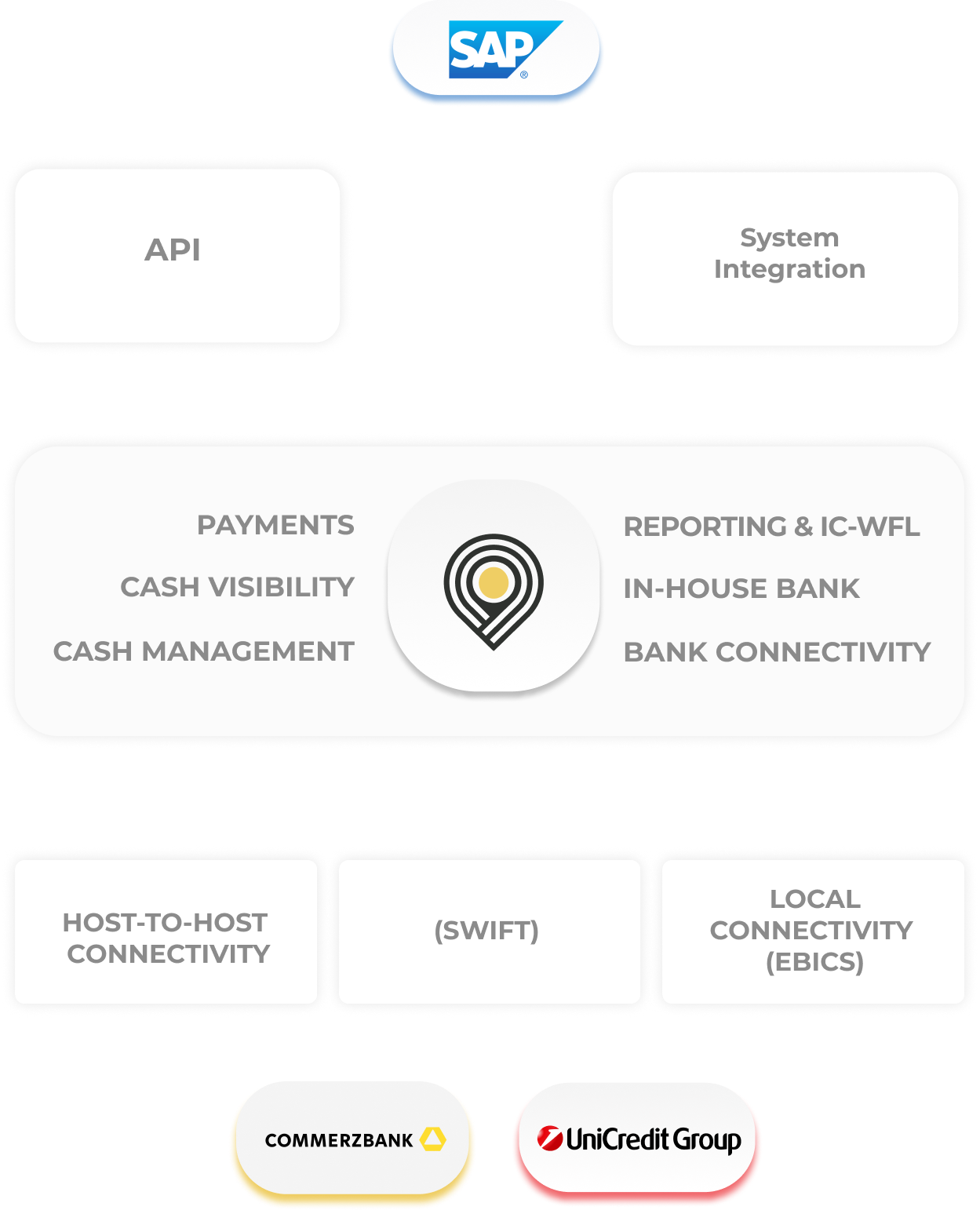 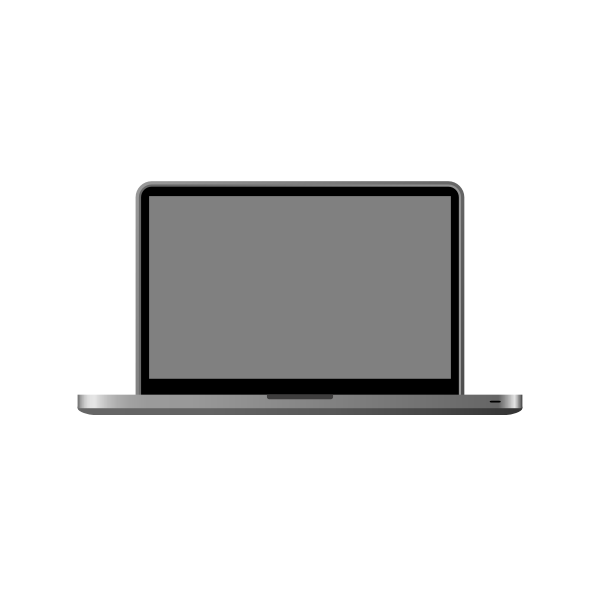 Screenshots
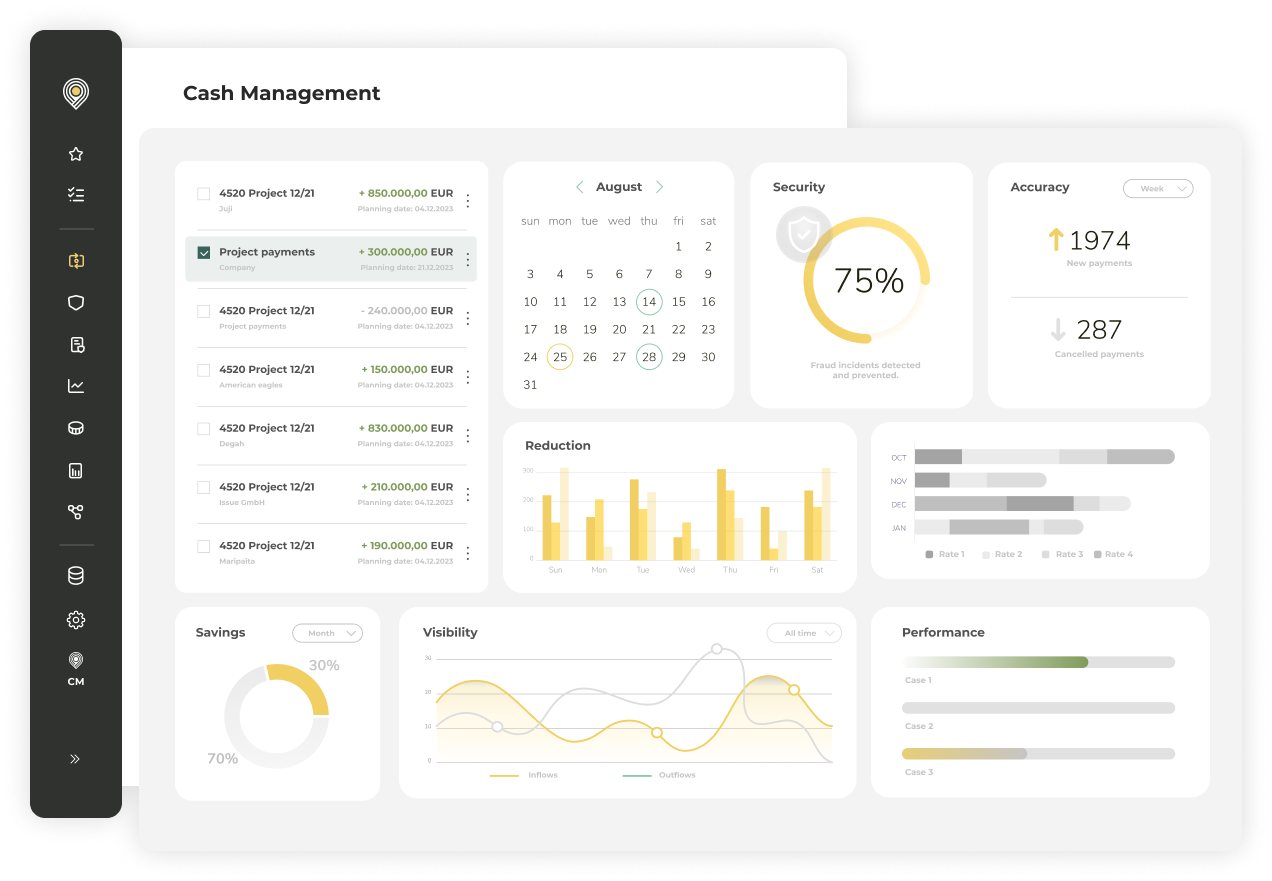 Nomentia 
Cash
Management
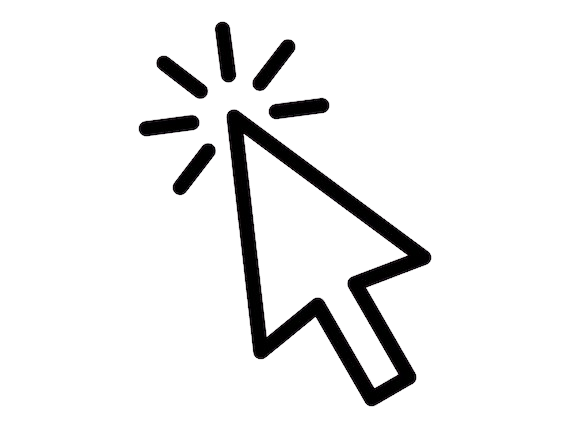 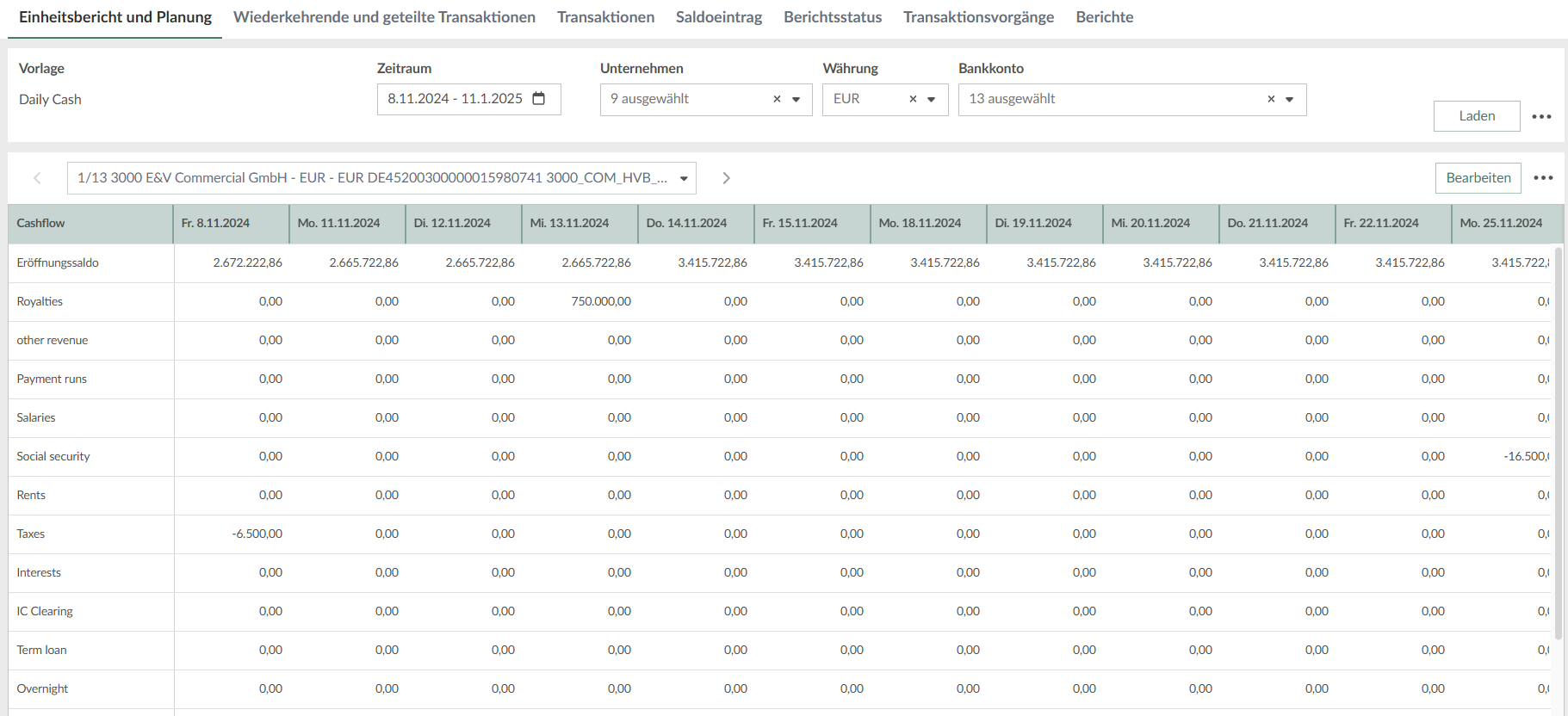 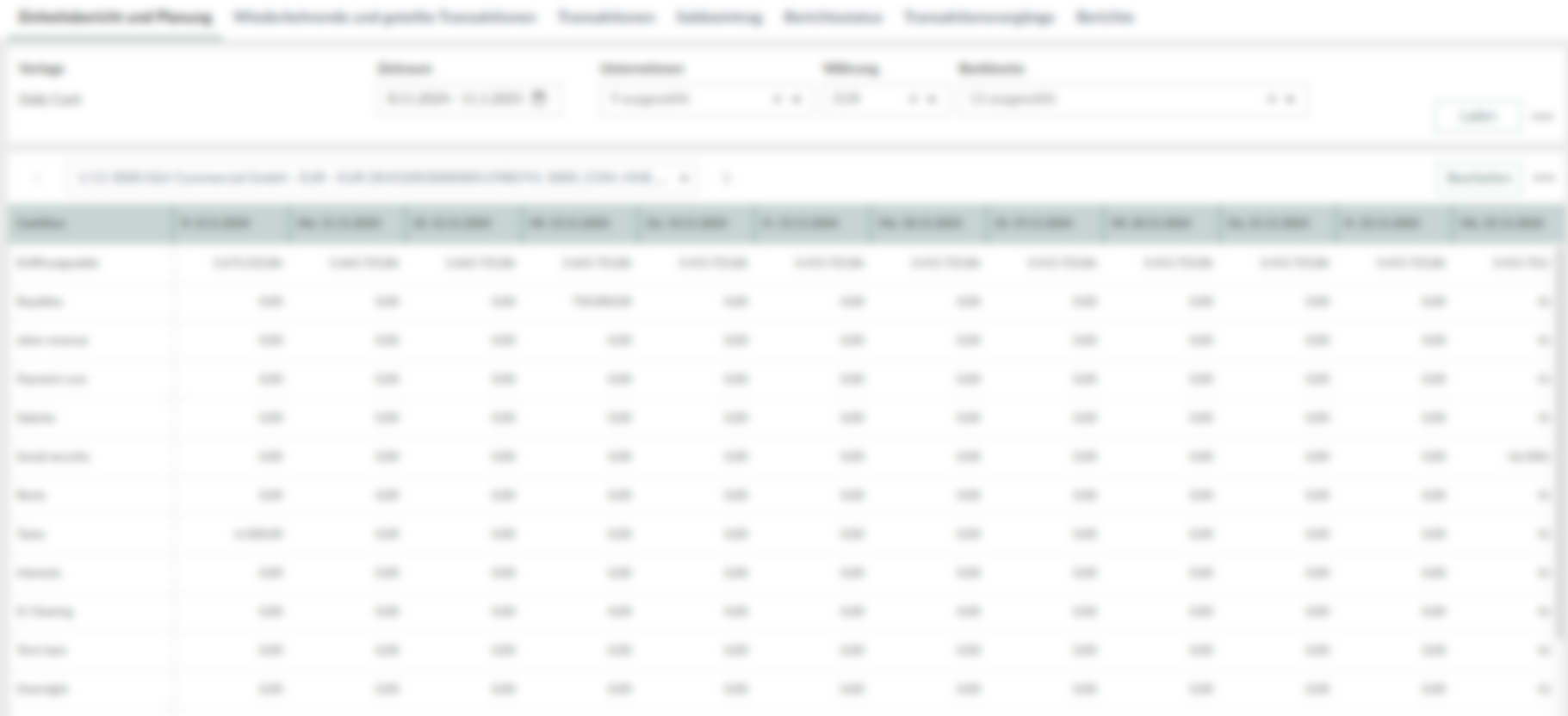 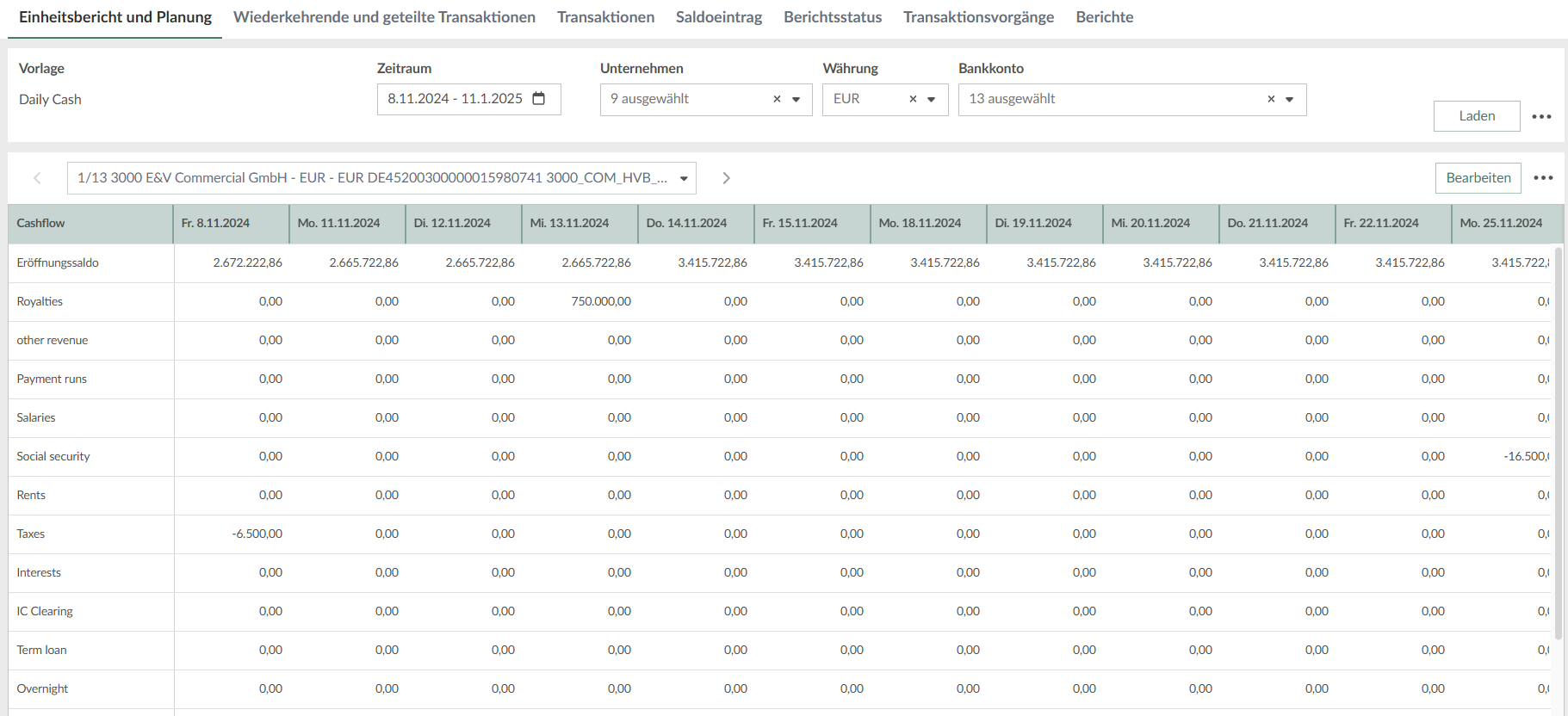 >
Einheitliche Cashflows konzernweit
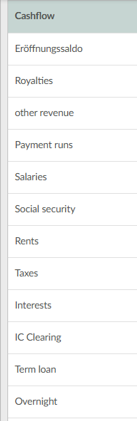 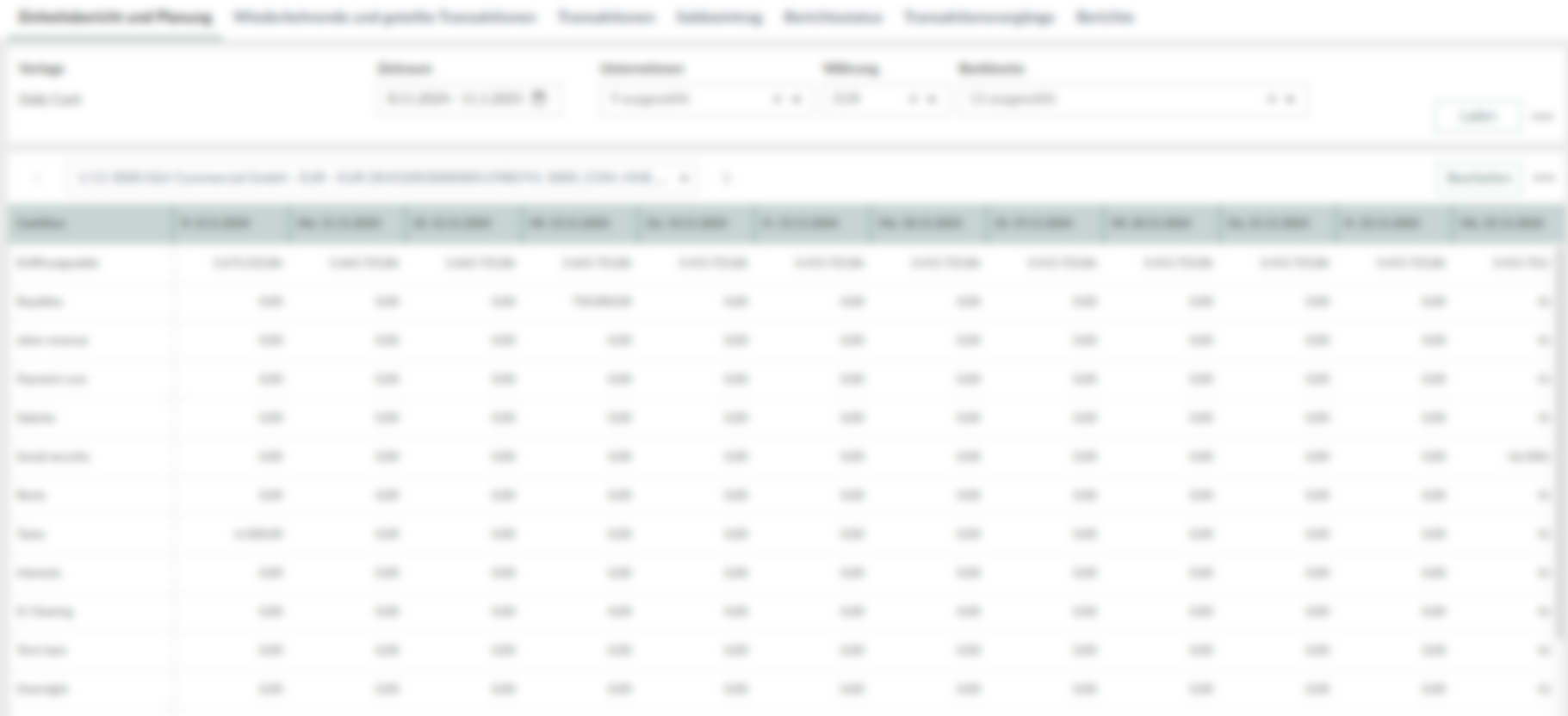 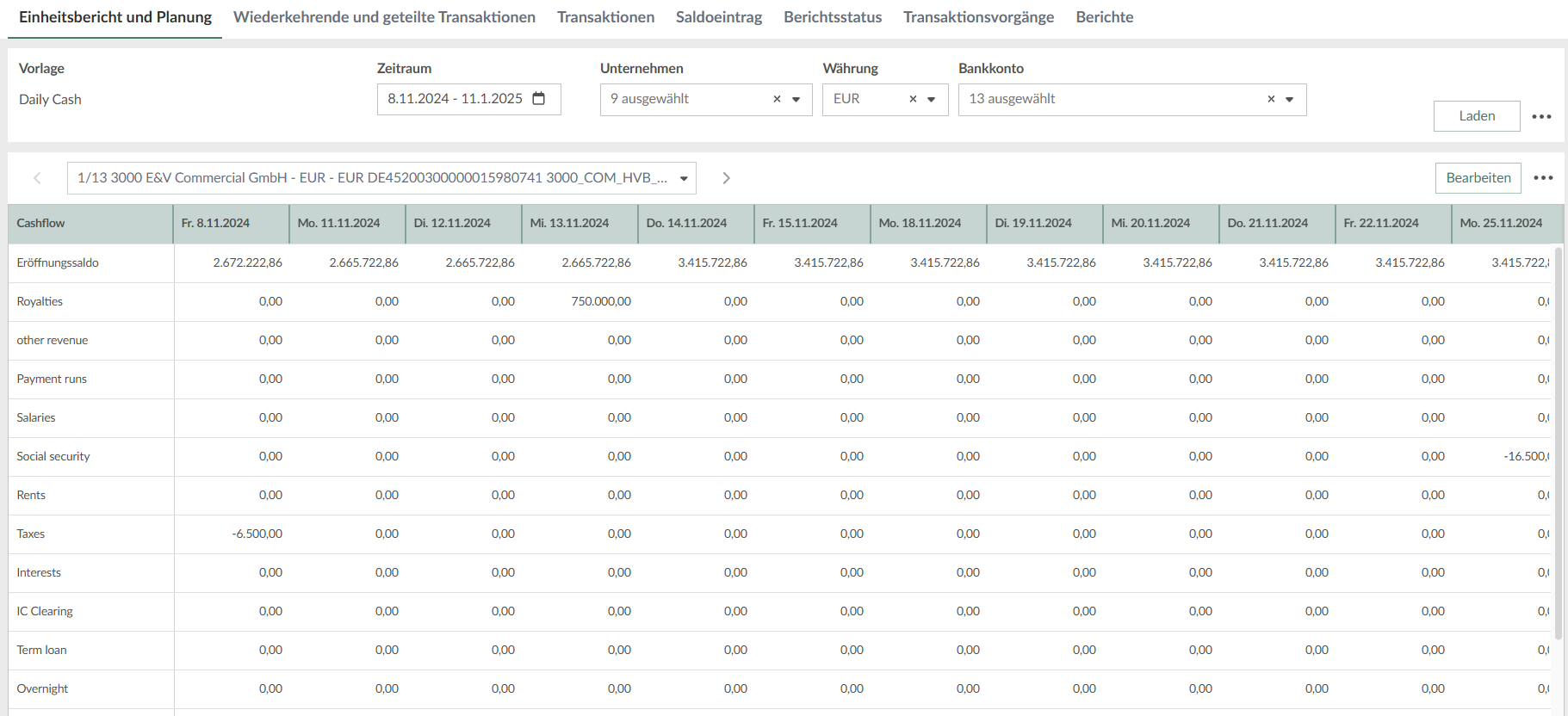 >
Auswahl der Bankkonten
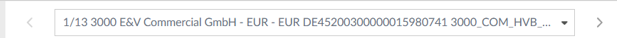 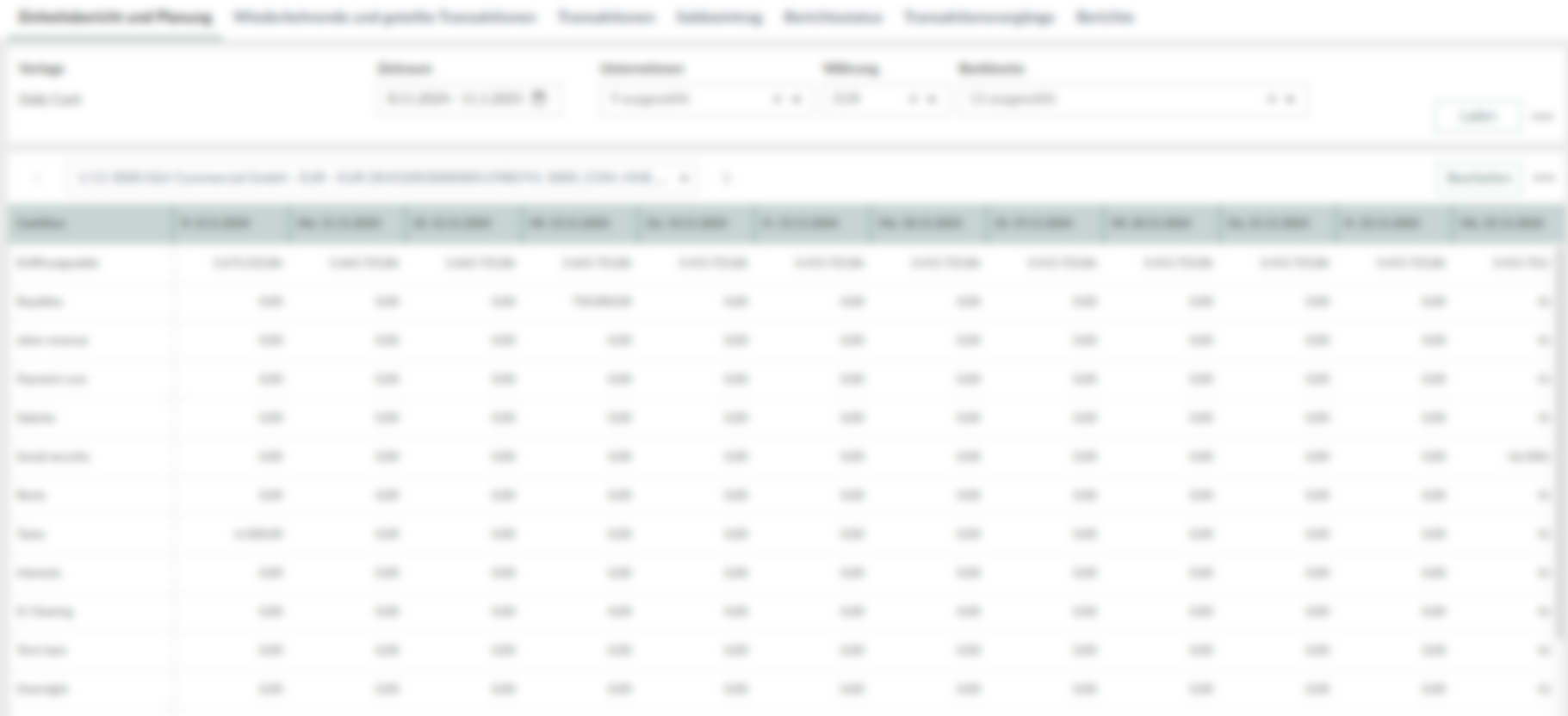 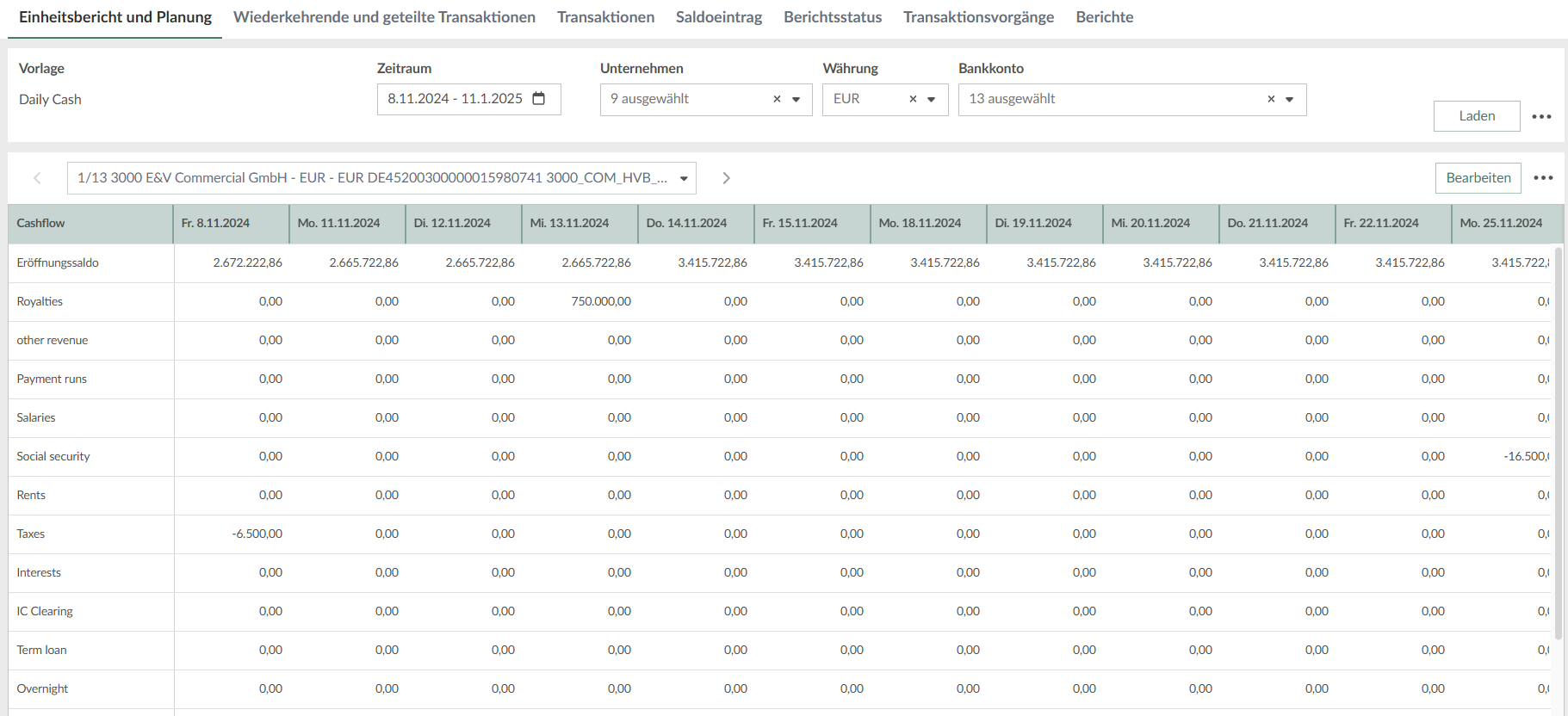 >
Eingabe im Excel-Format
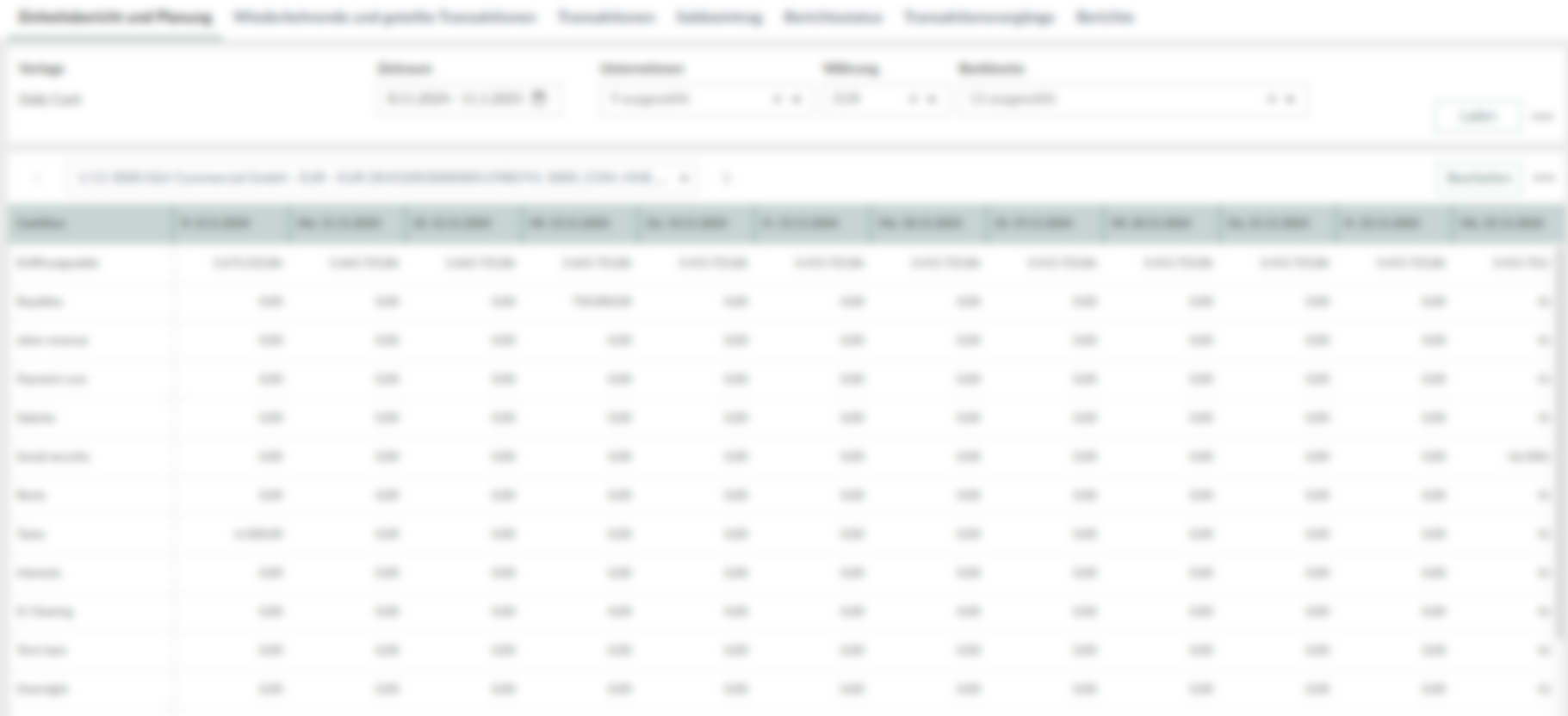 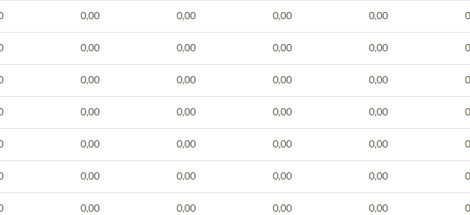 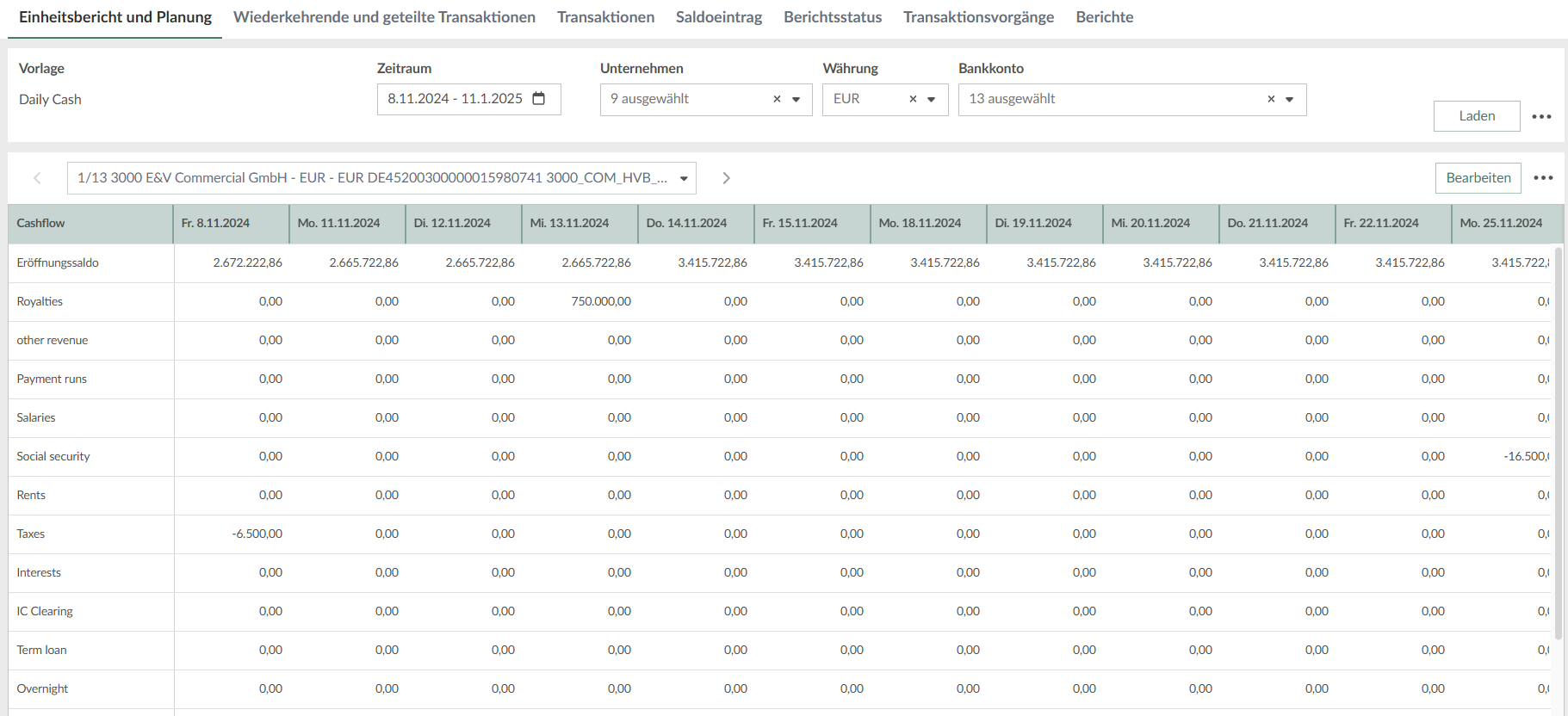 Detaileingabe
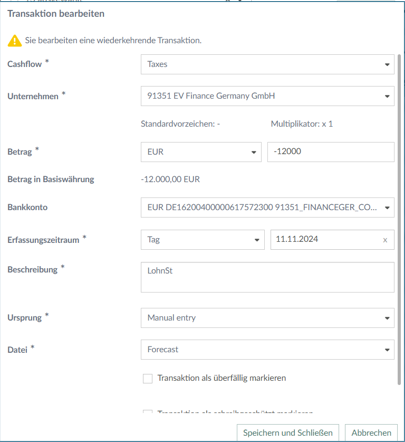 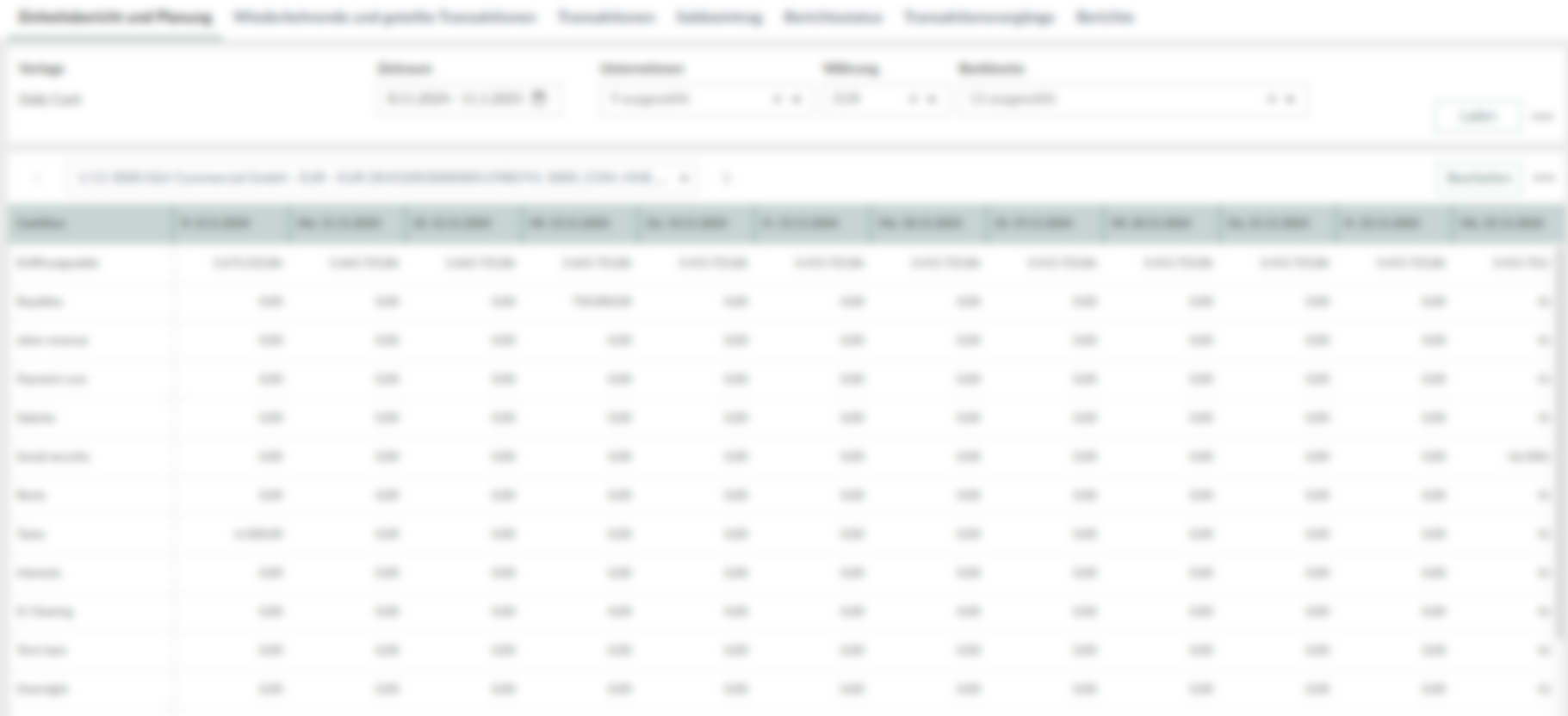 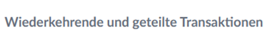 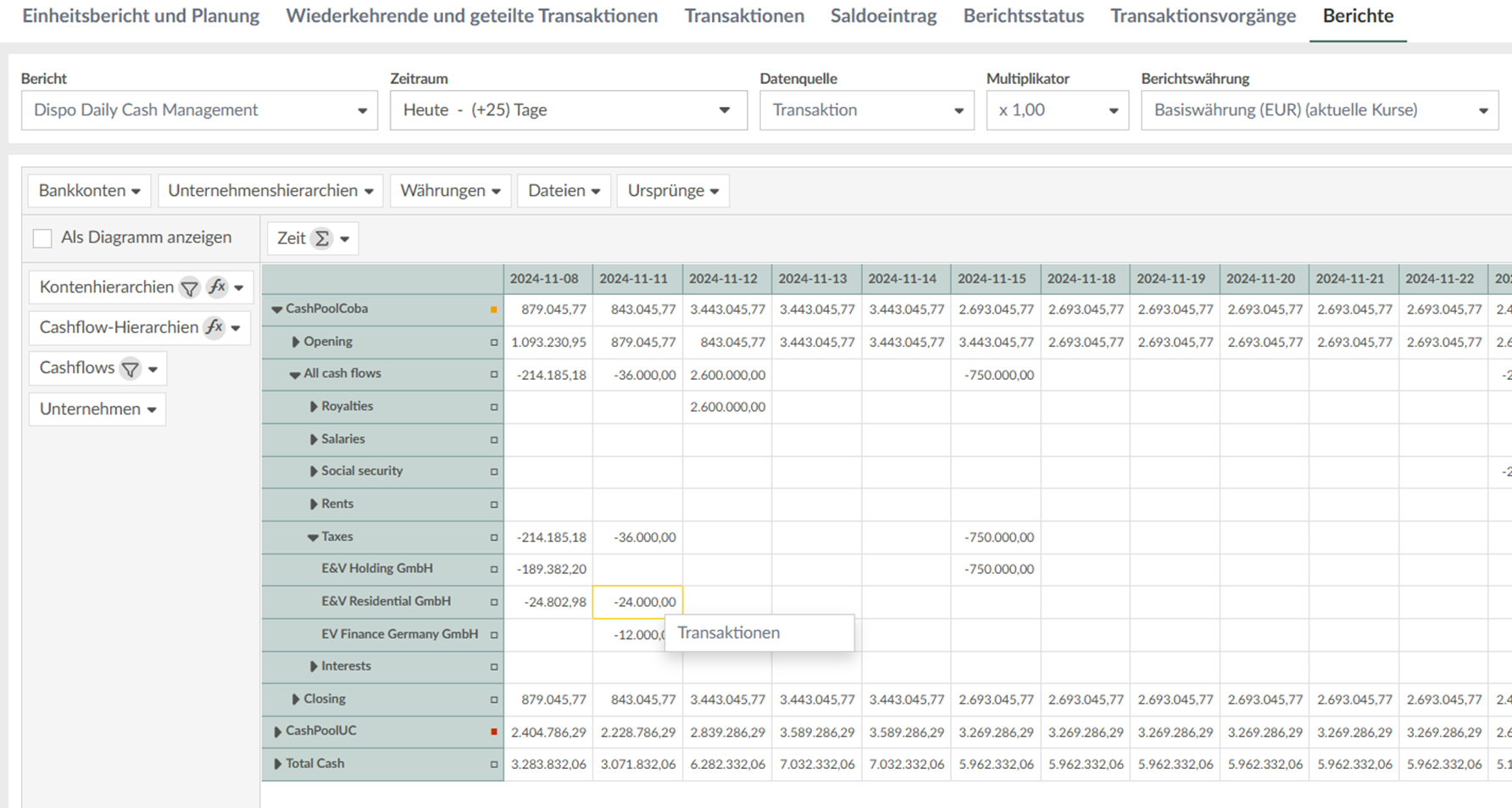 >
Wiederkehrende Positionen z.B. Gehälter
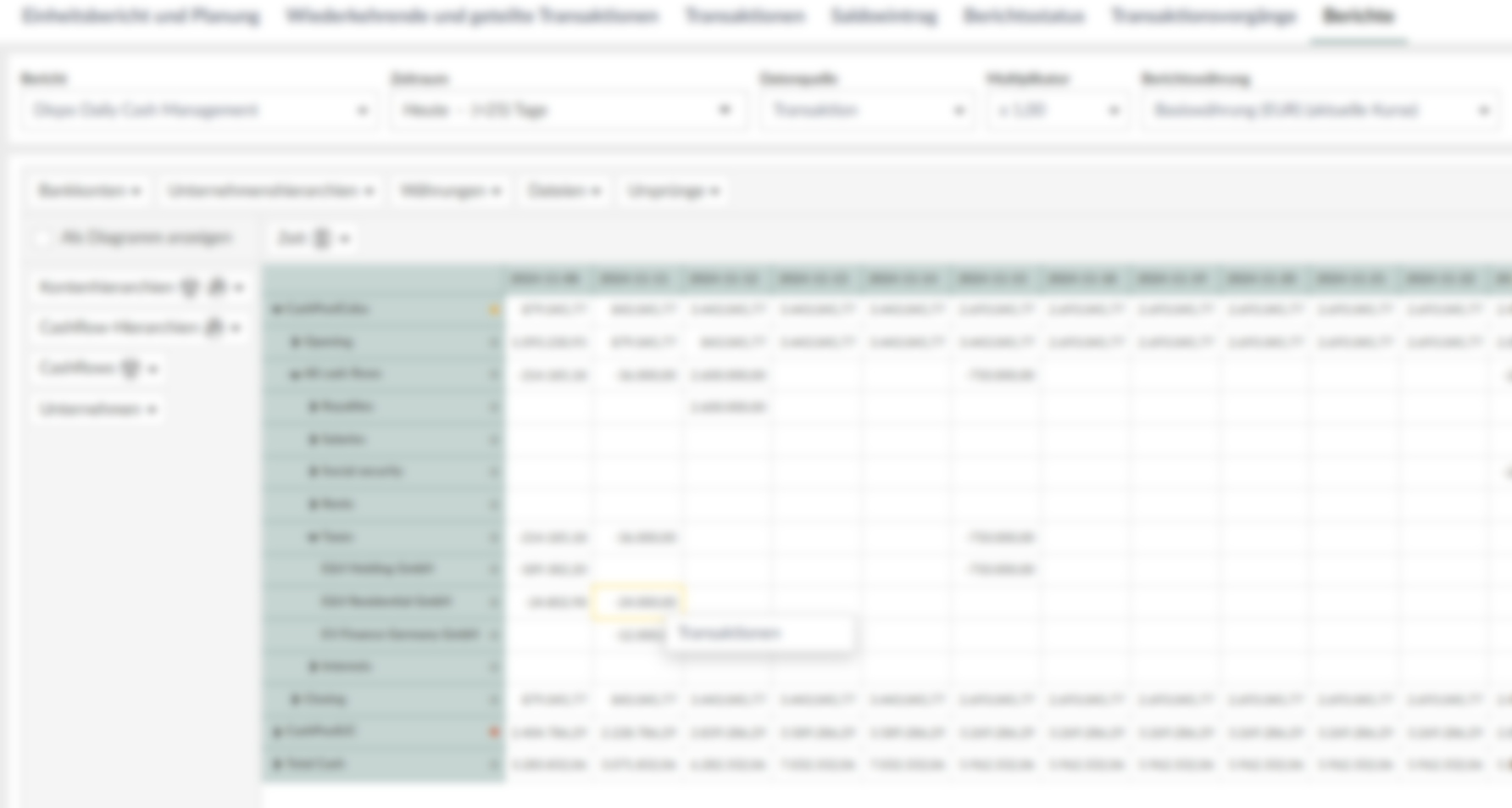 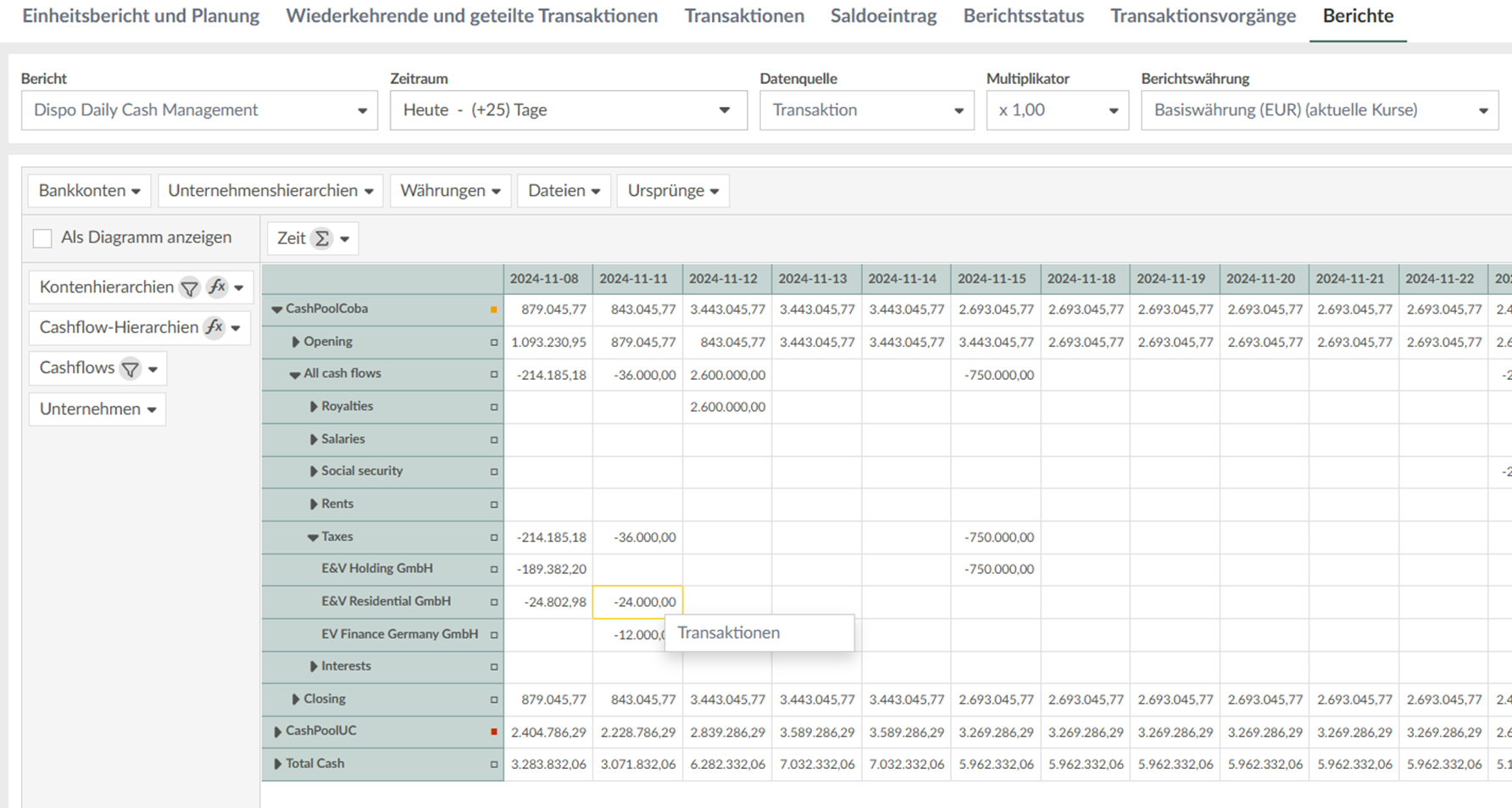 >
Muster: zahlreiche Möglichkeiten für individuelle Wiederholungsmuster
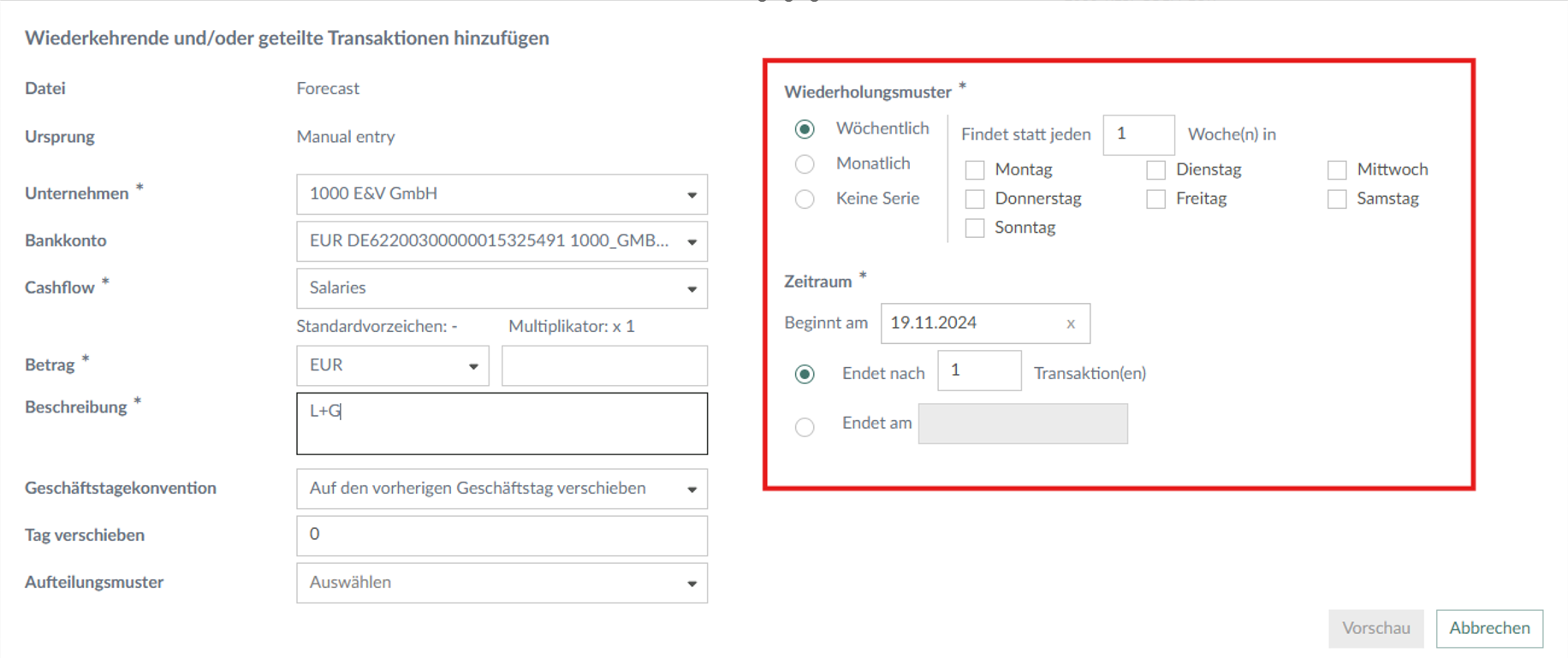 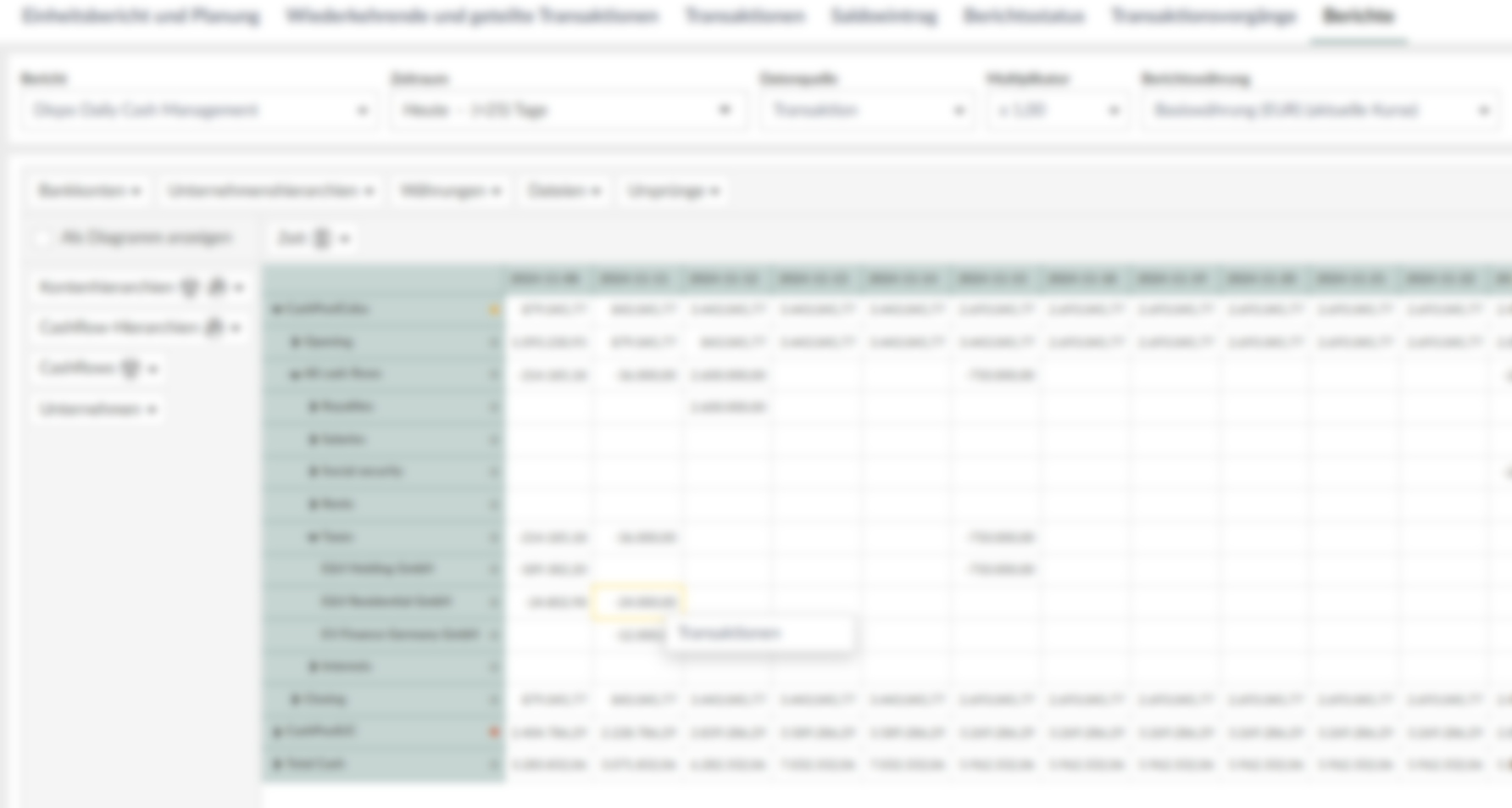 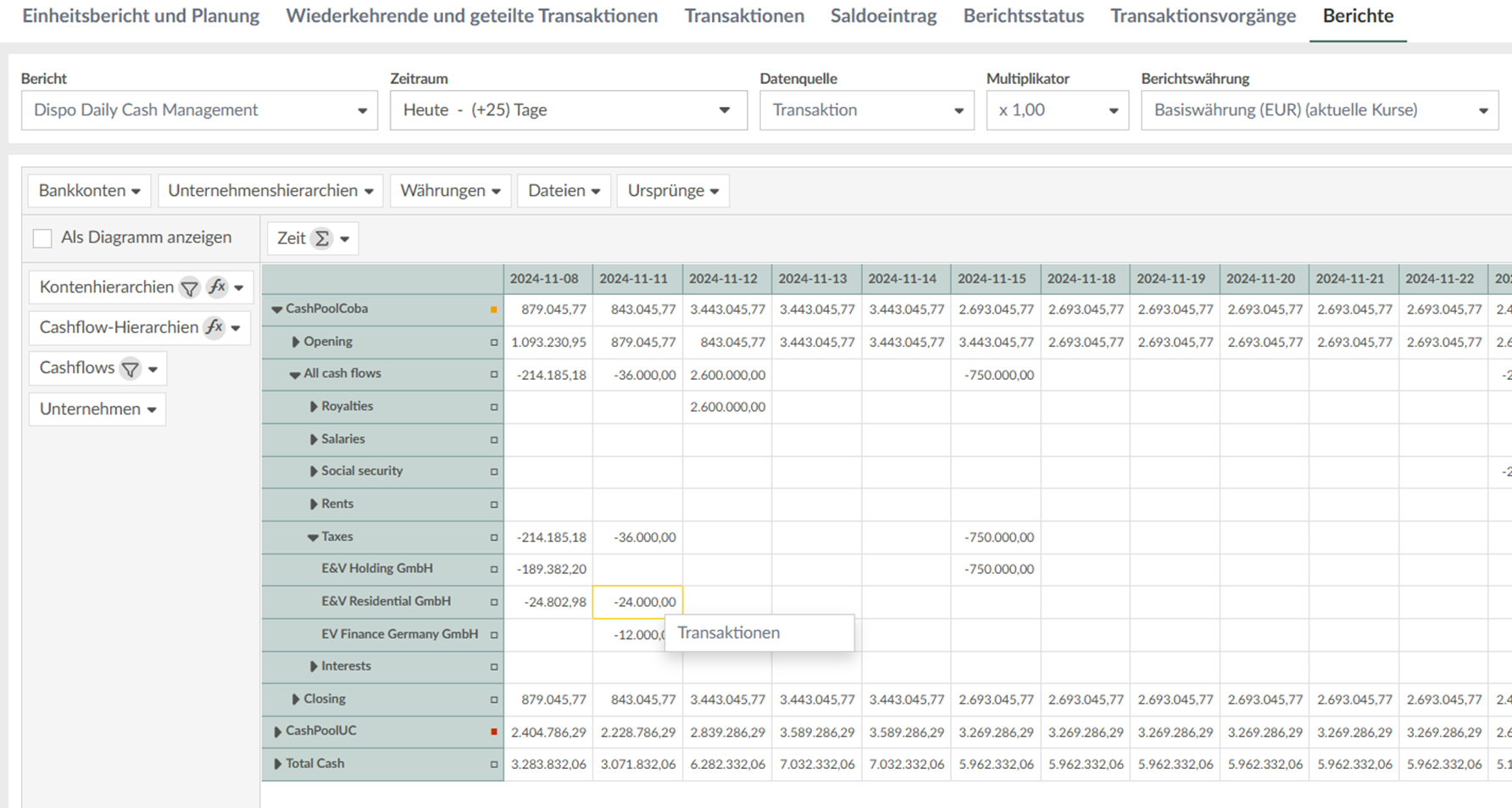 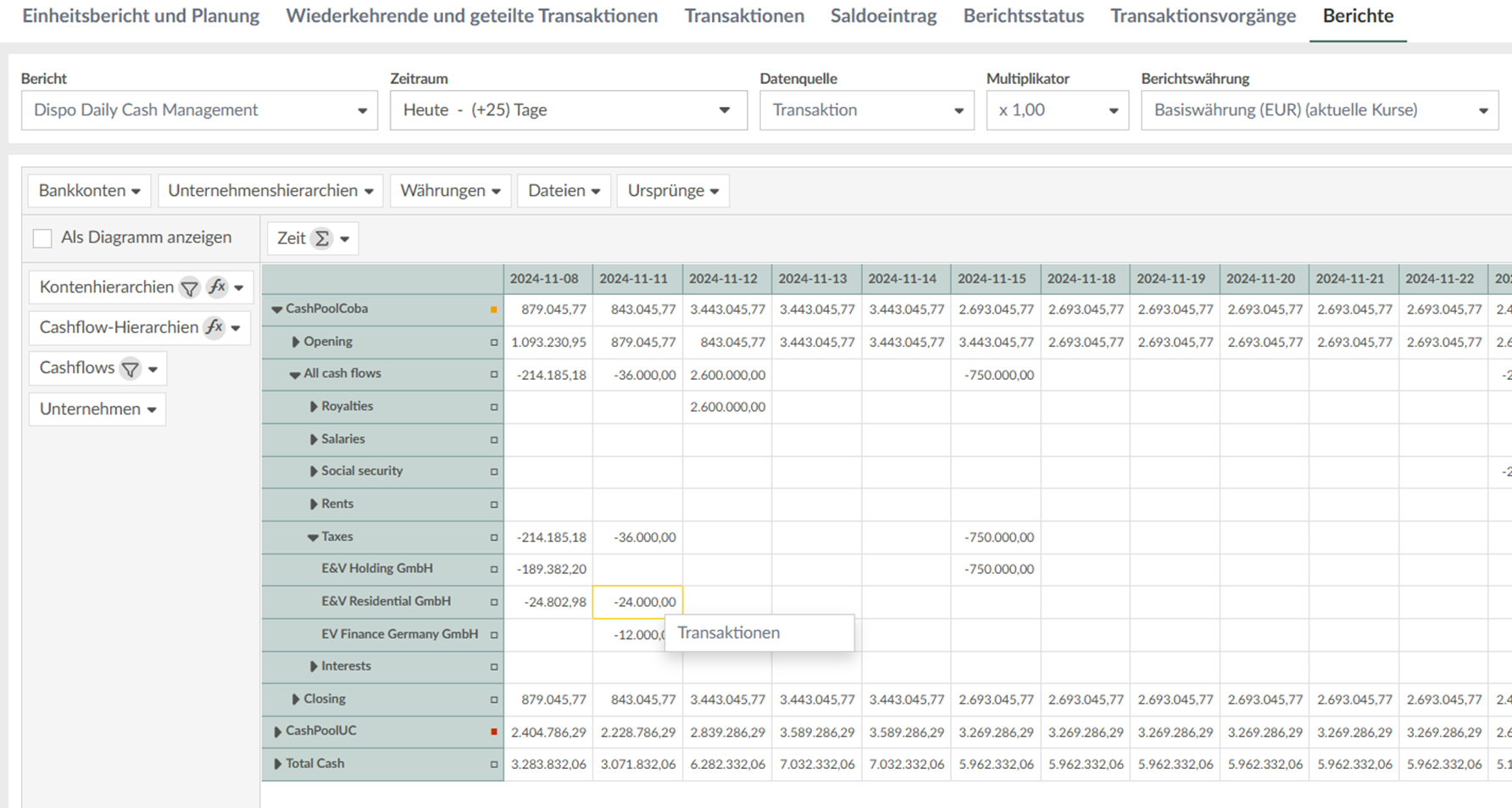 >
Berichte
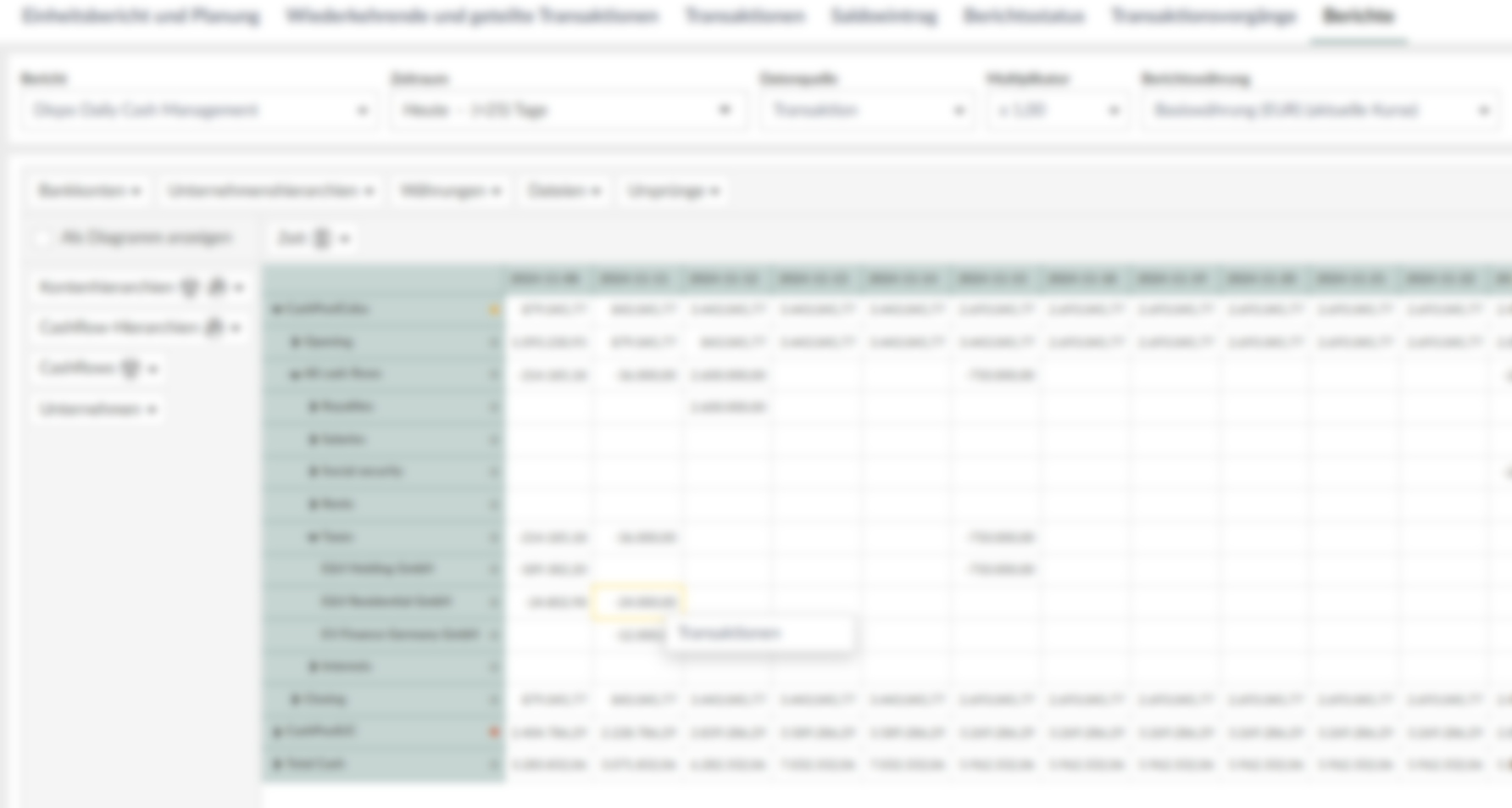 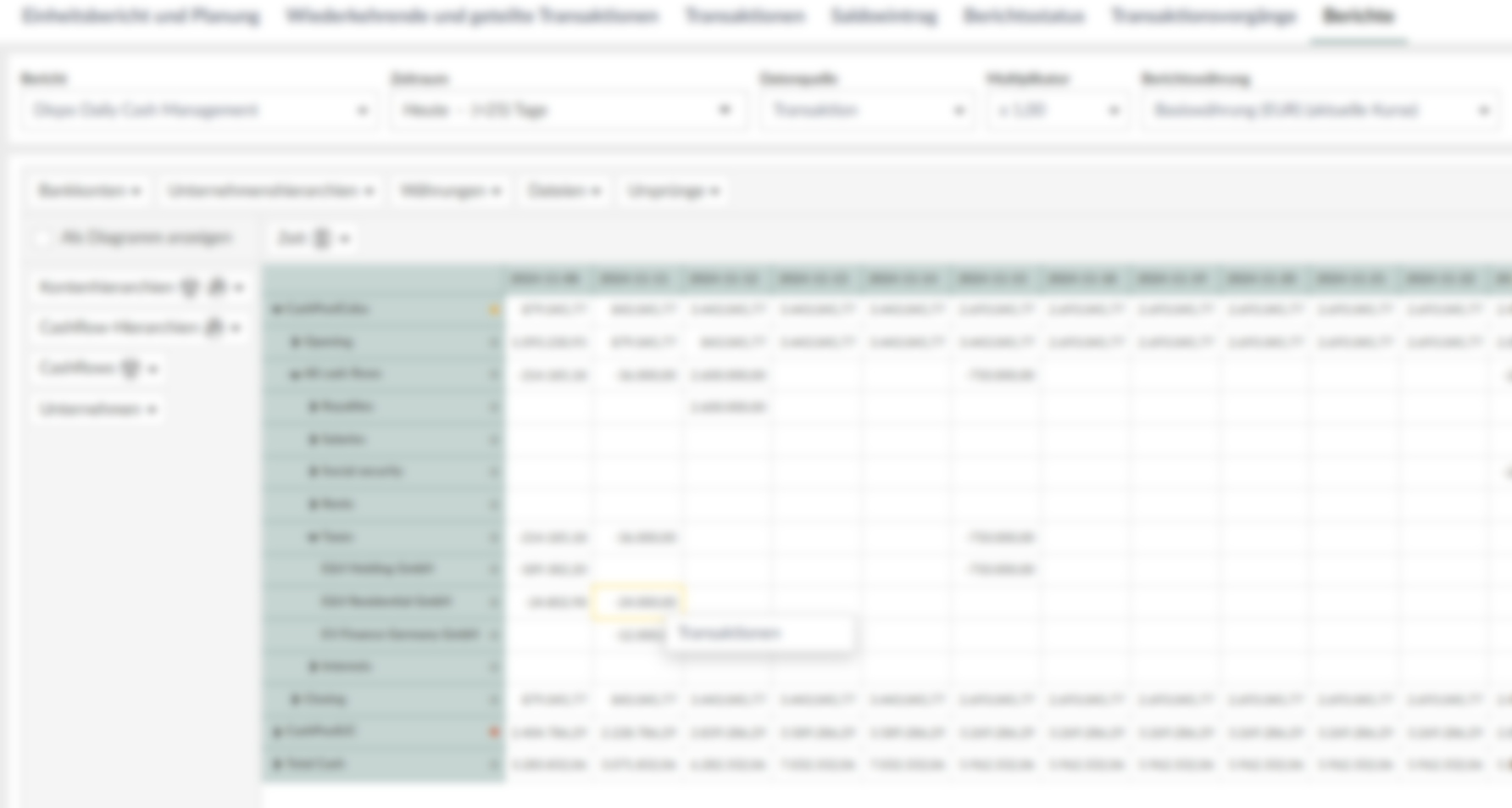 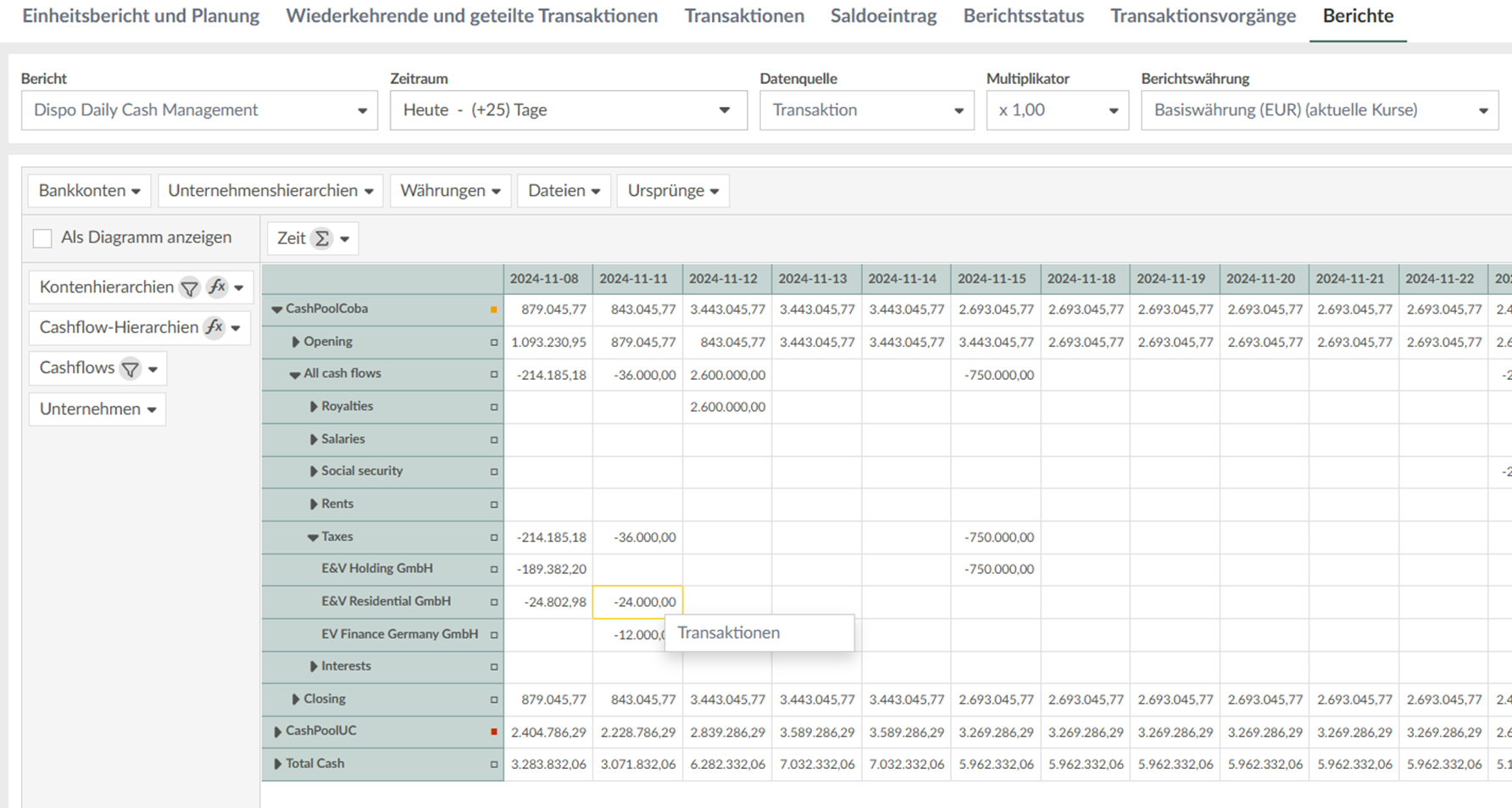 >
Ansichten & Filter: Gruppensicht oder nach Einzelgesellschaften/Ländern
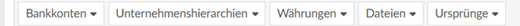 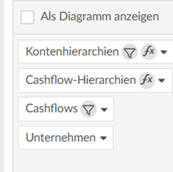 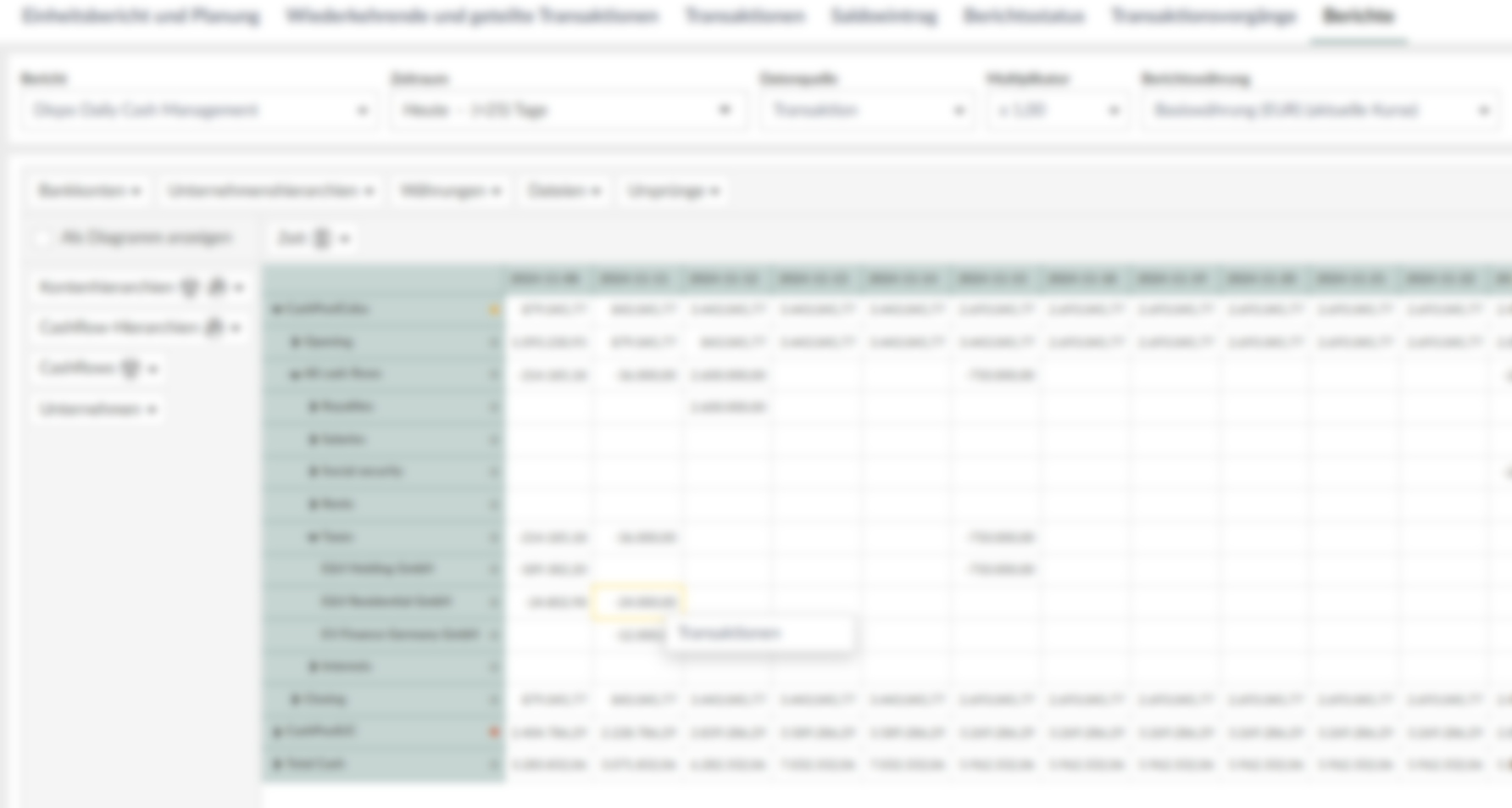 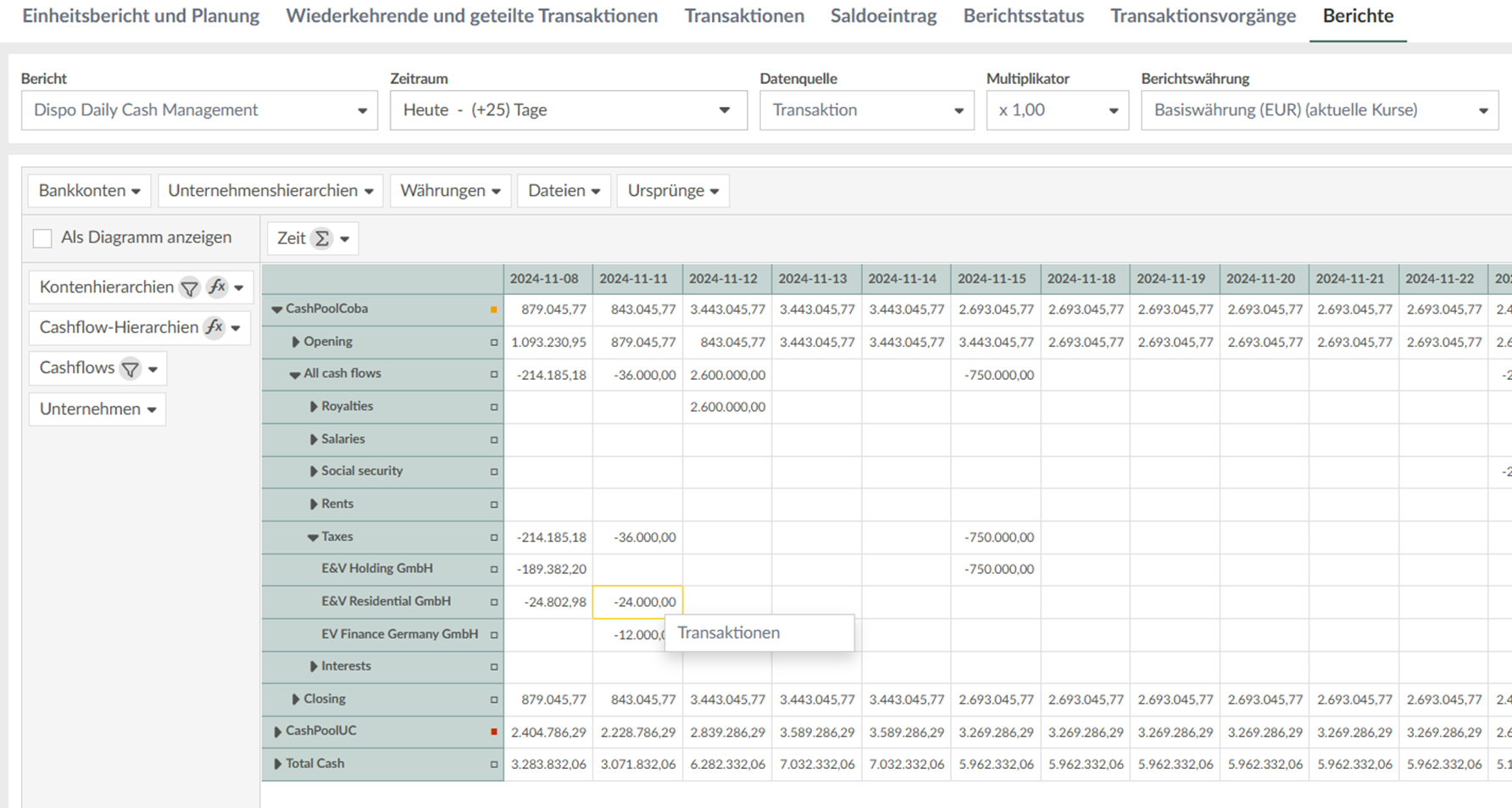 >
Cashflows auf Gesellschafts- und Kontenebene
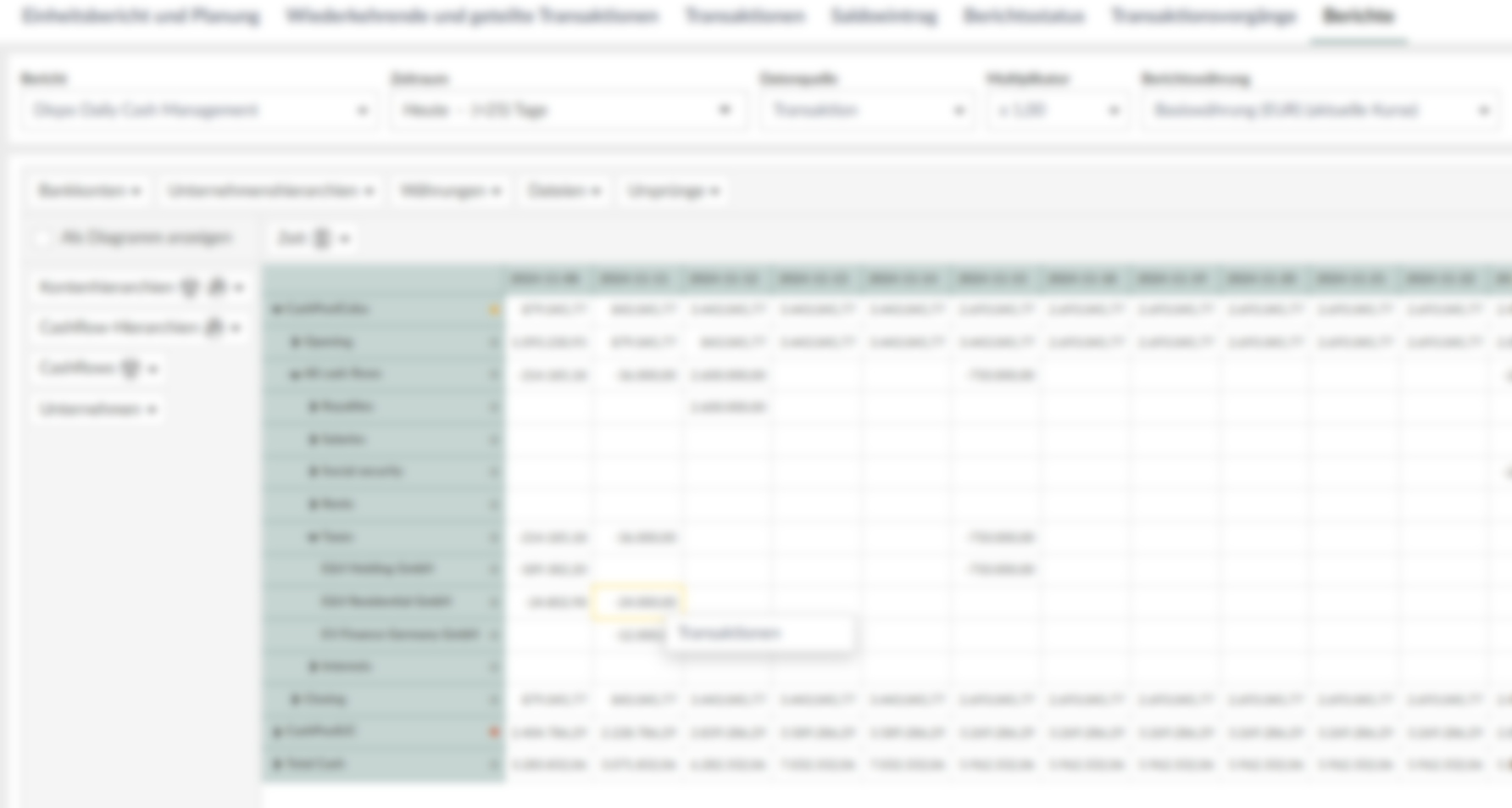 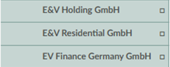 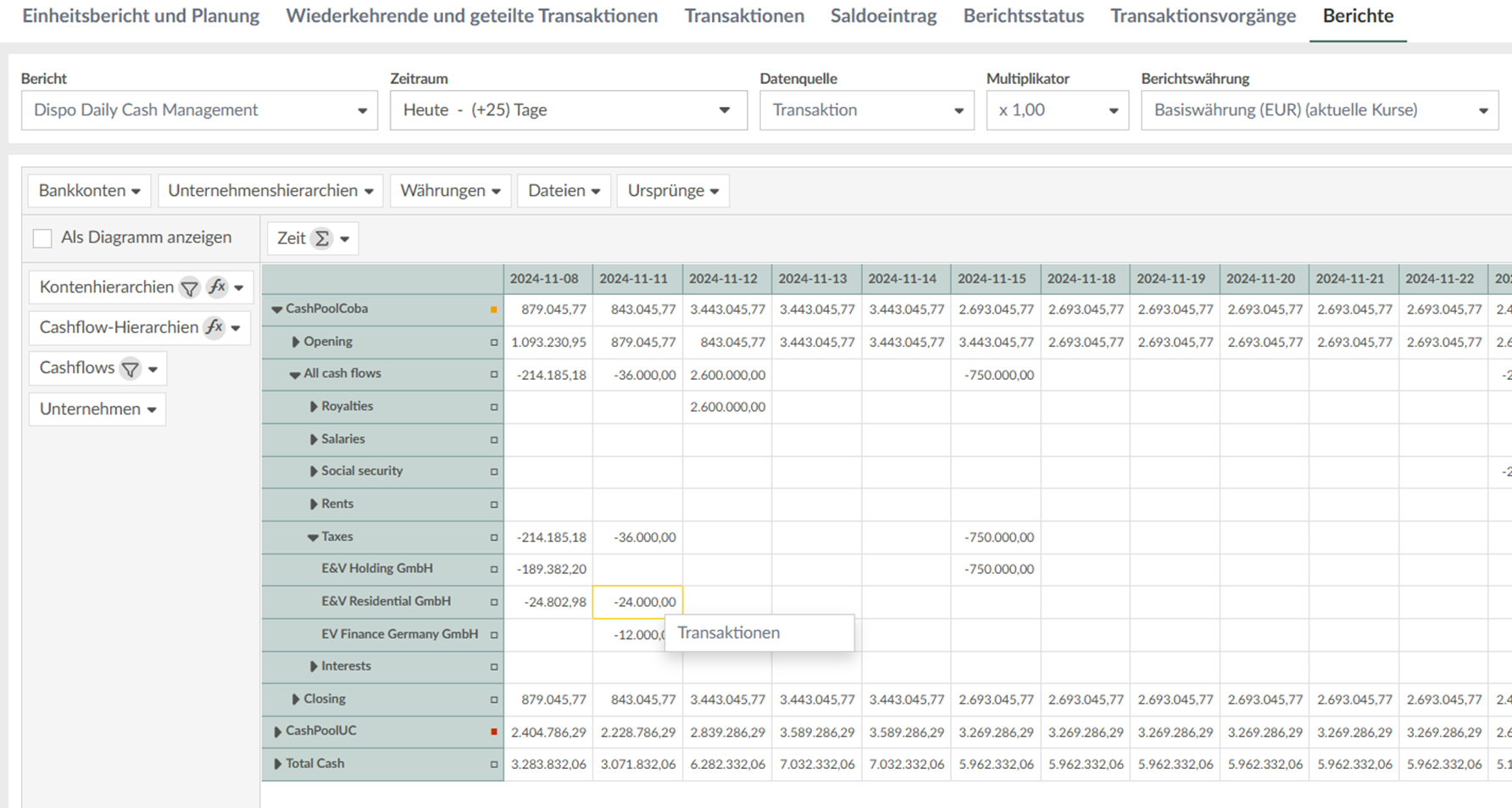 >
Einsicht in Einzeltransaktionen
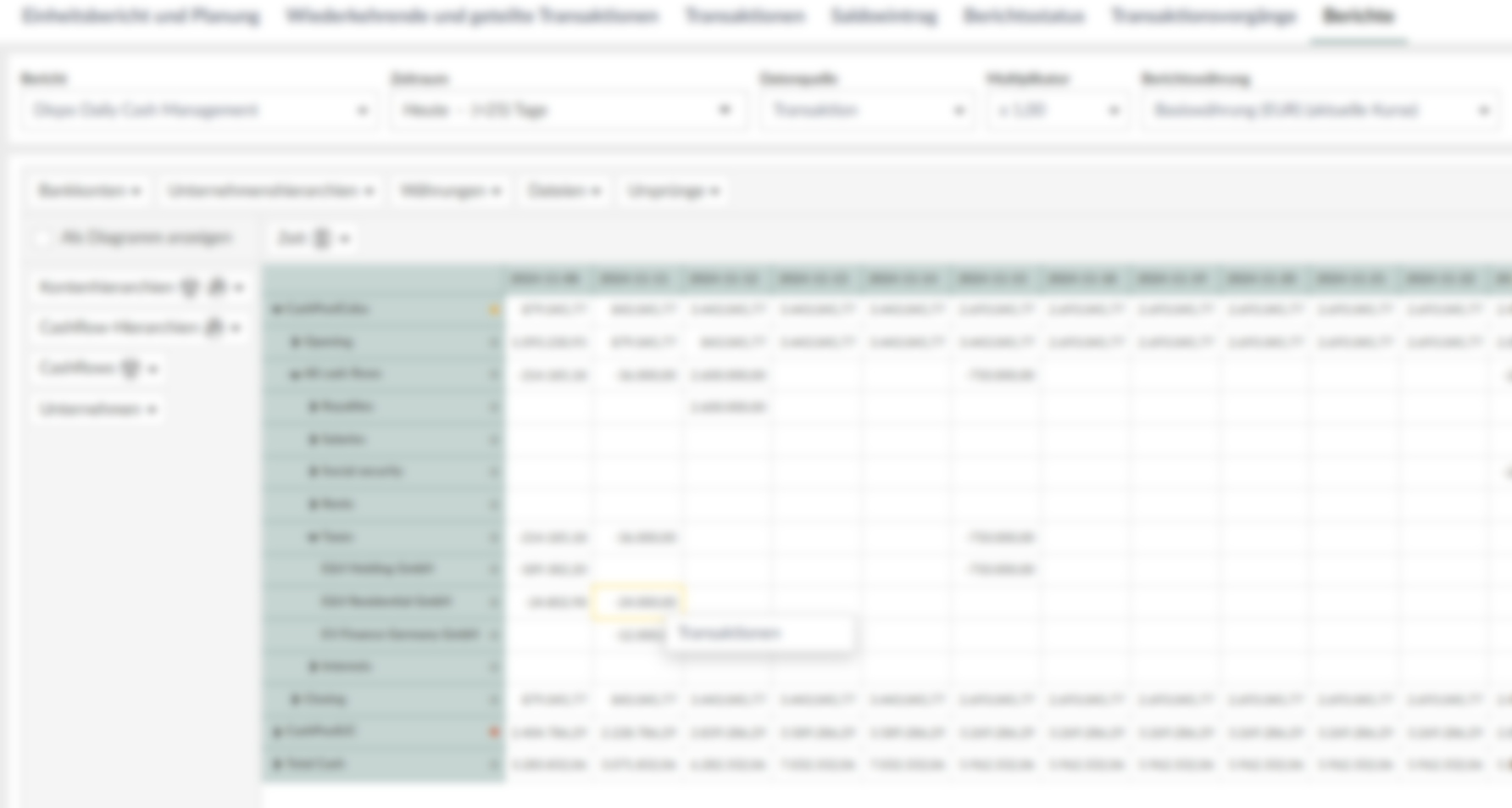 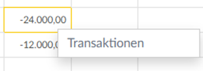 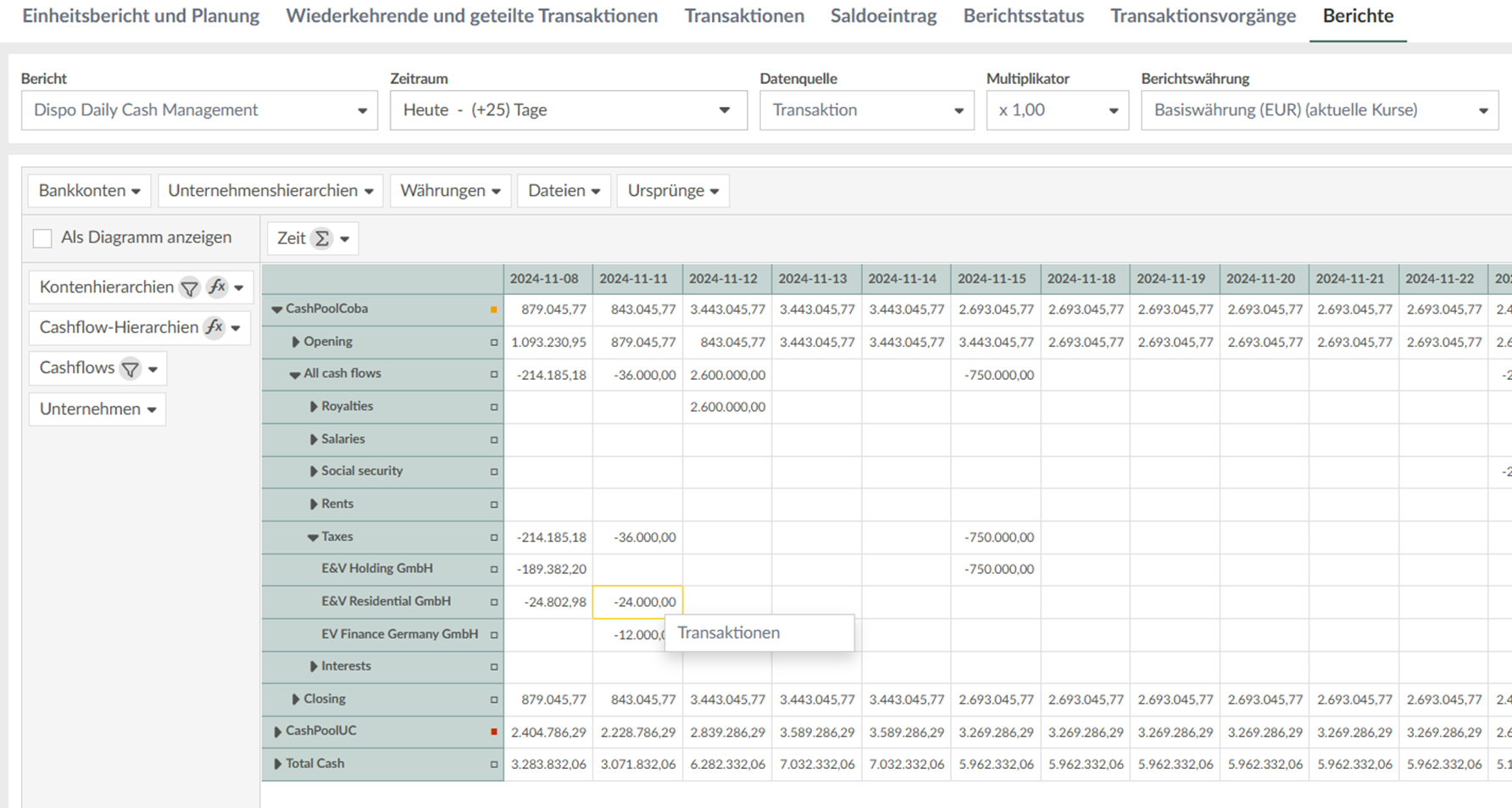 >
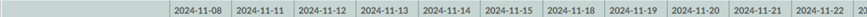 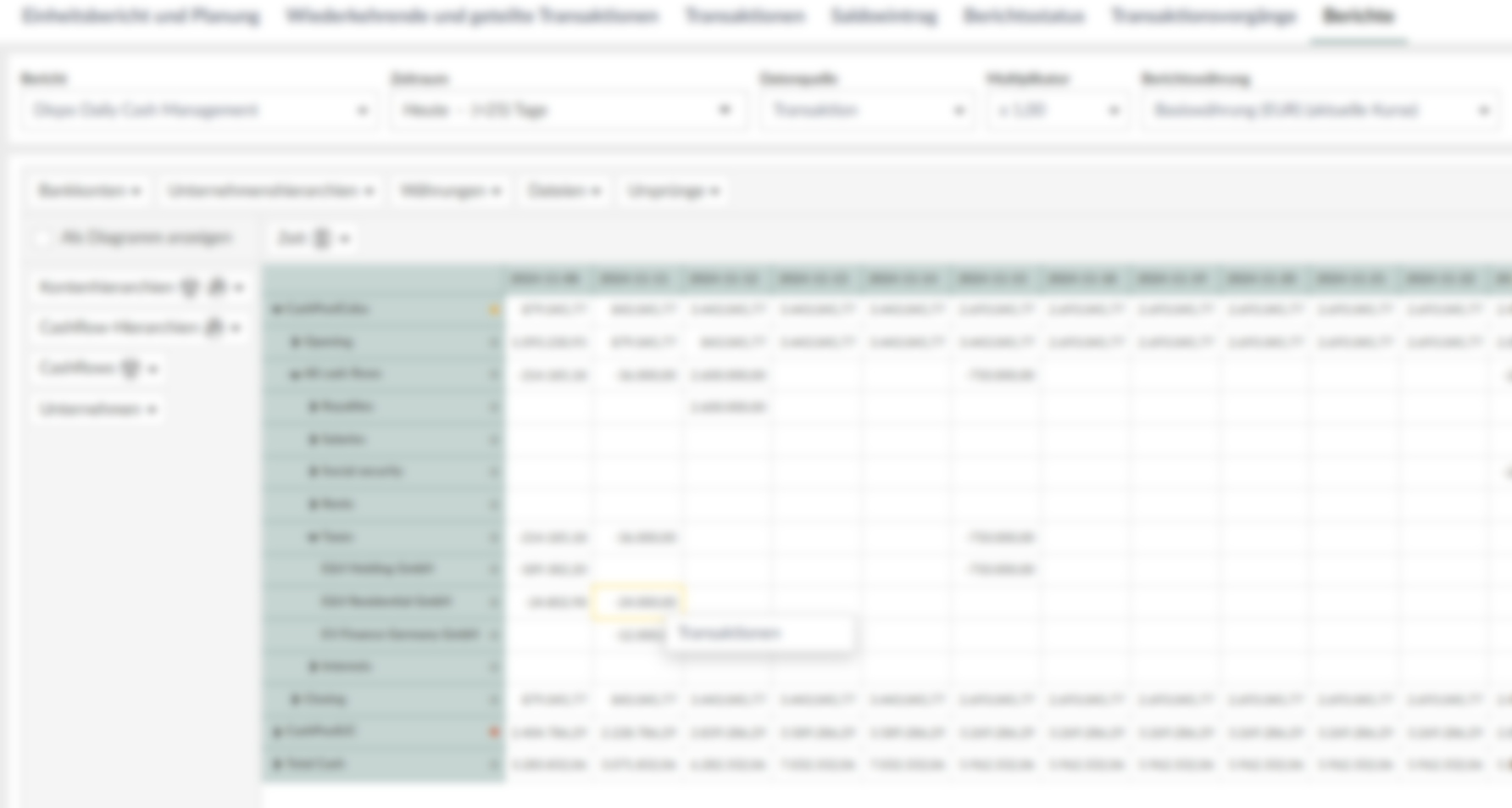 90-Tage-Vorschau auf Kontenebene
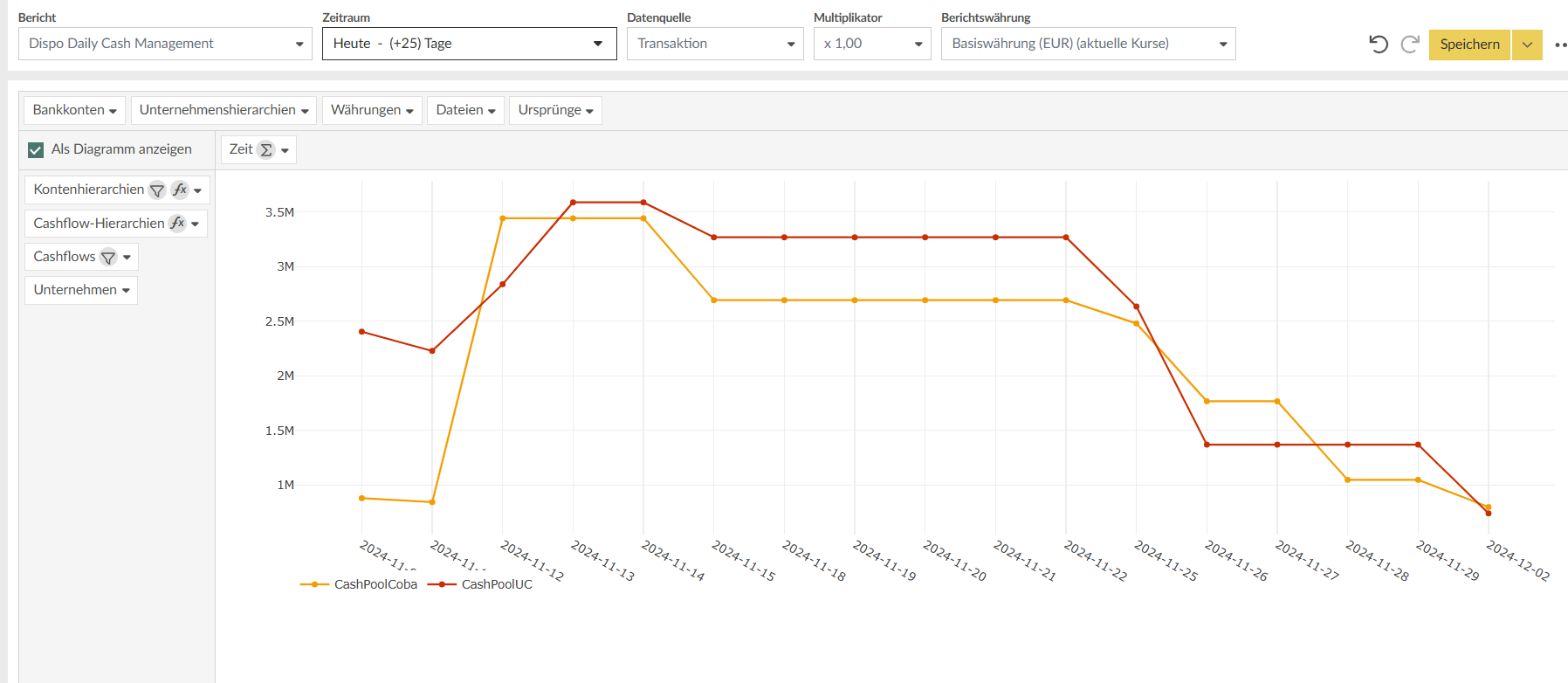 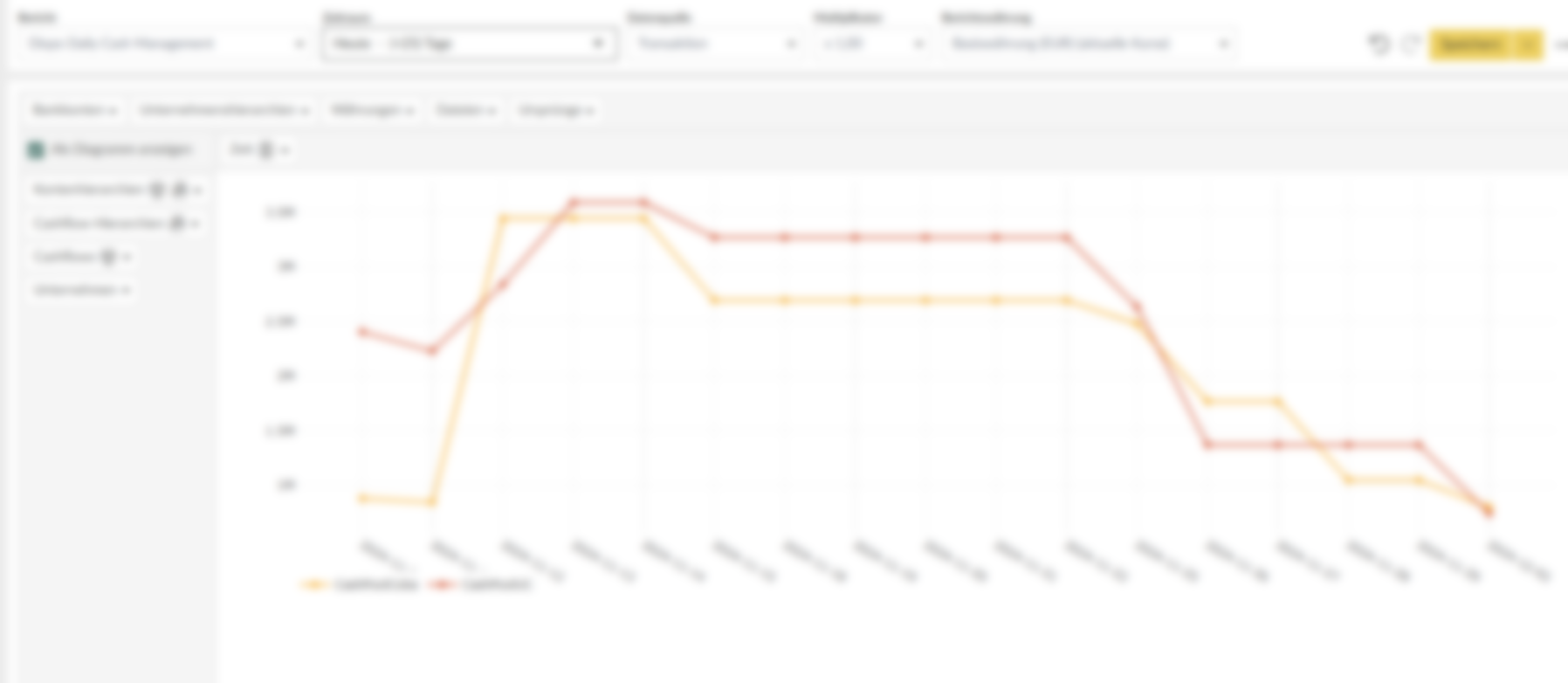 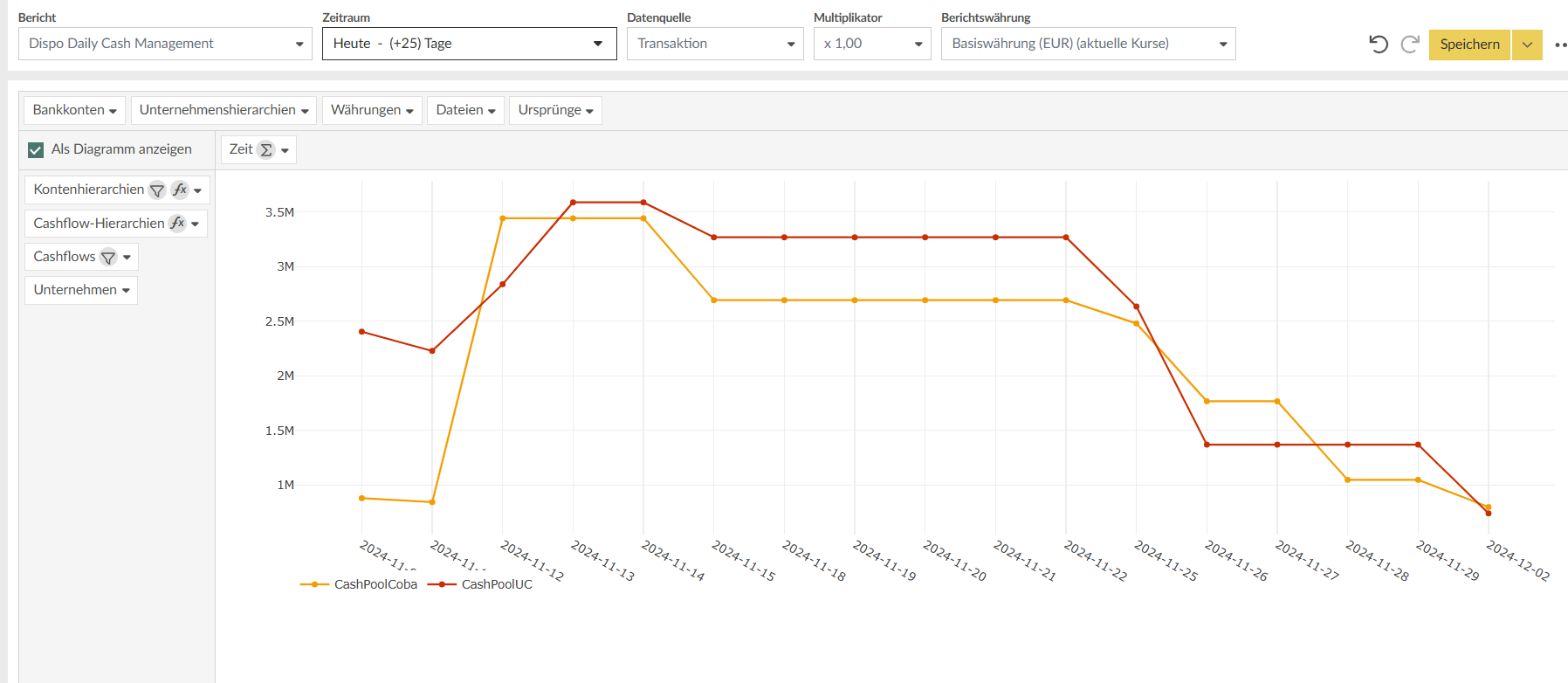 Graphische Ansicht
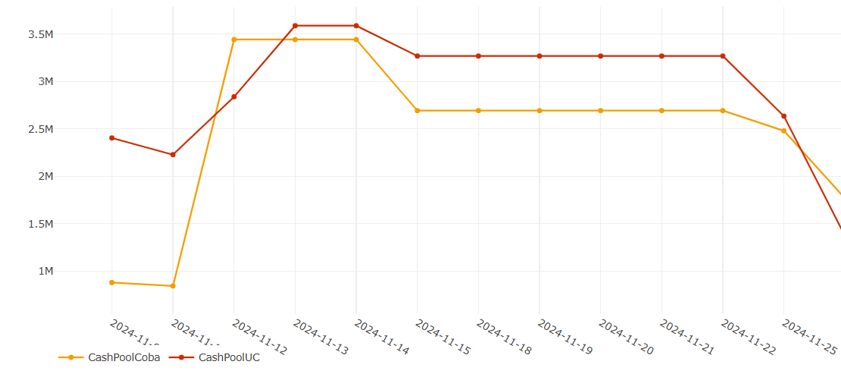 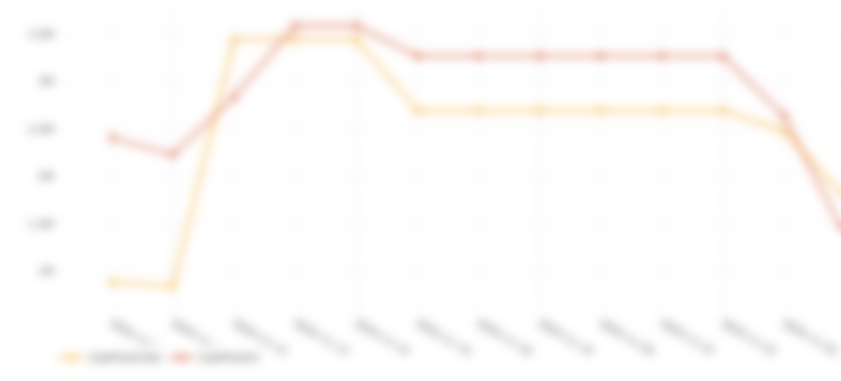 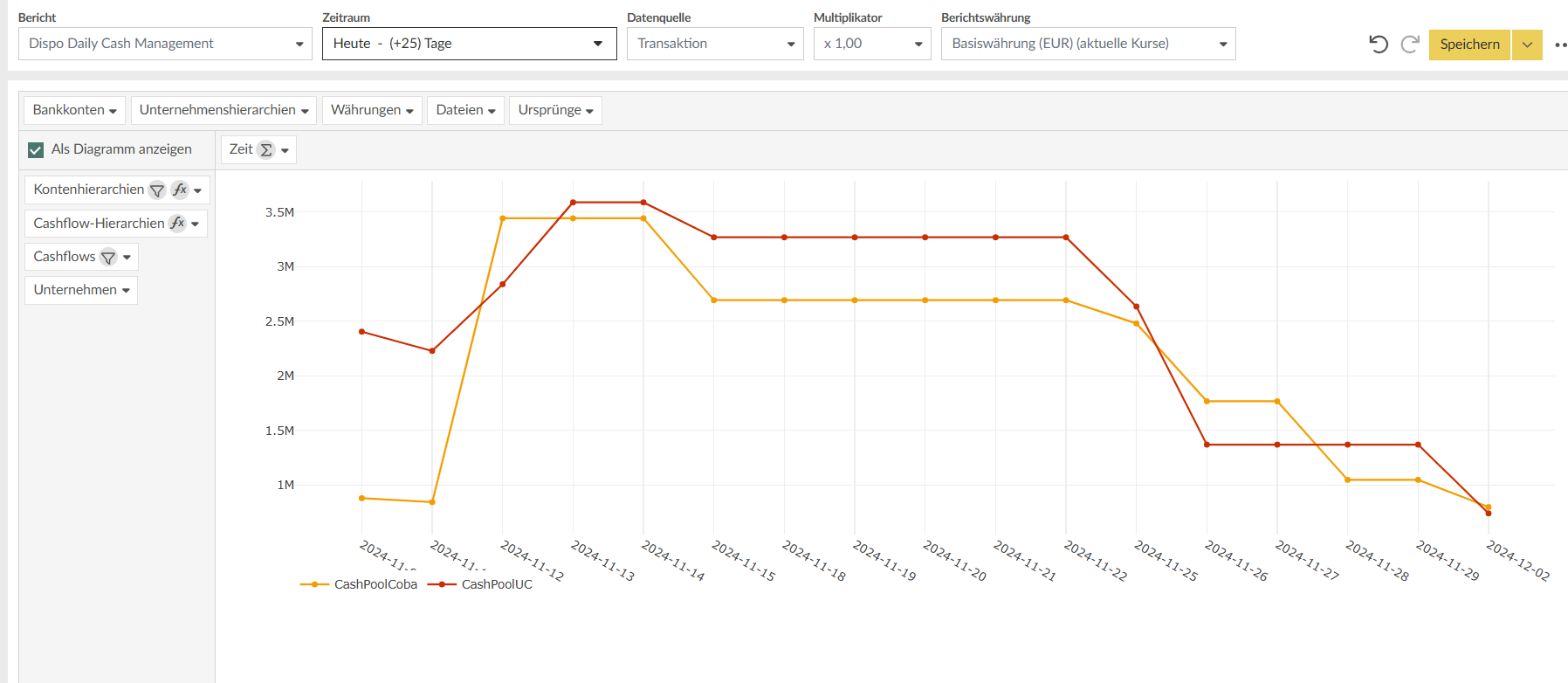 >
Filter nach Land, Gesellschaft und Cash Pool
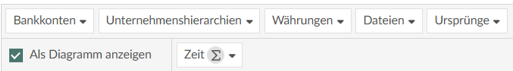 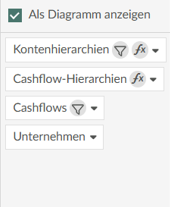 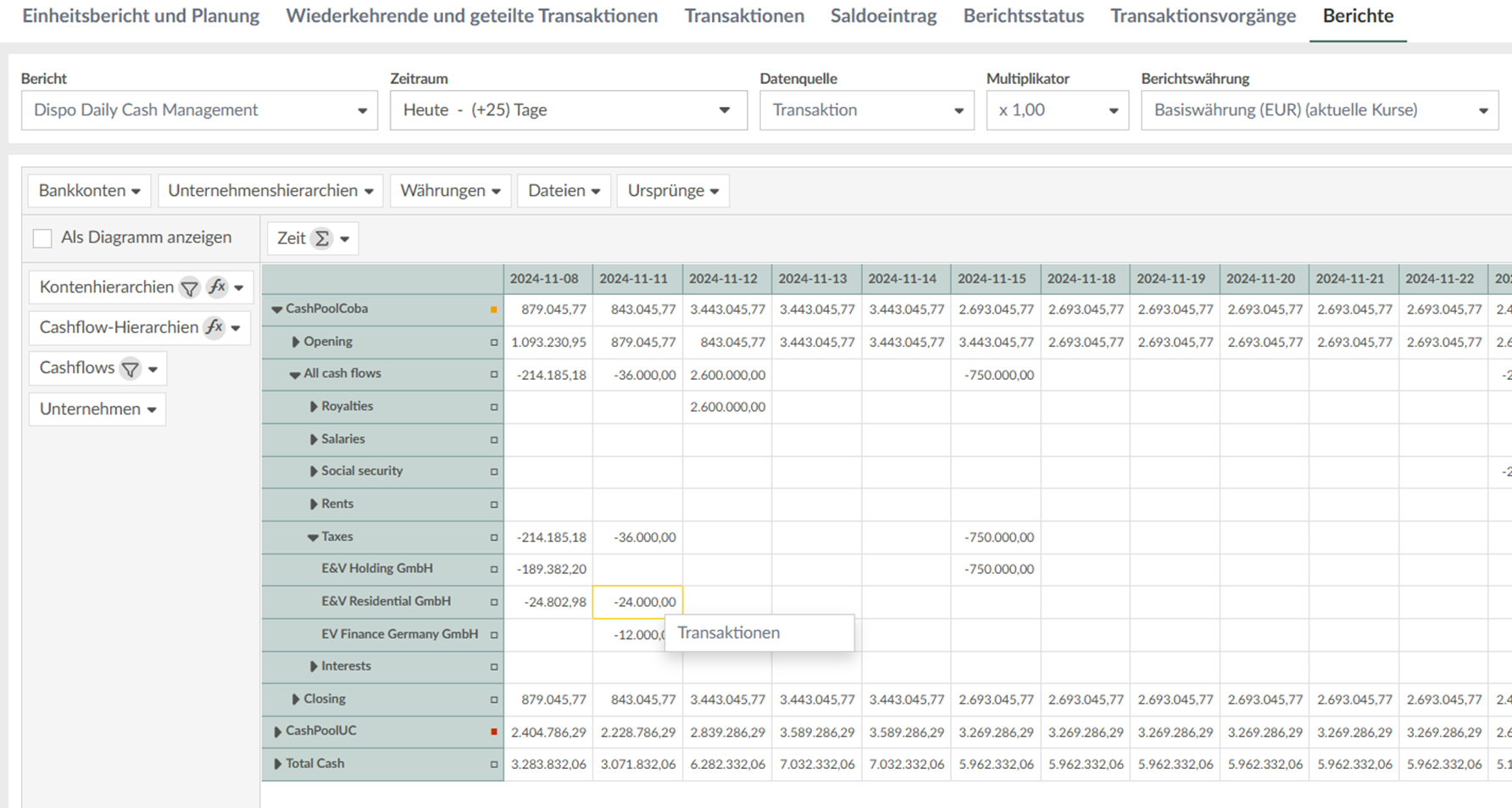 >
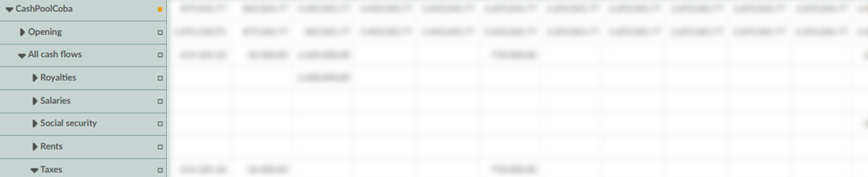 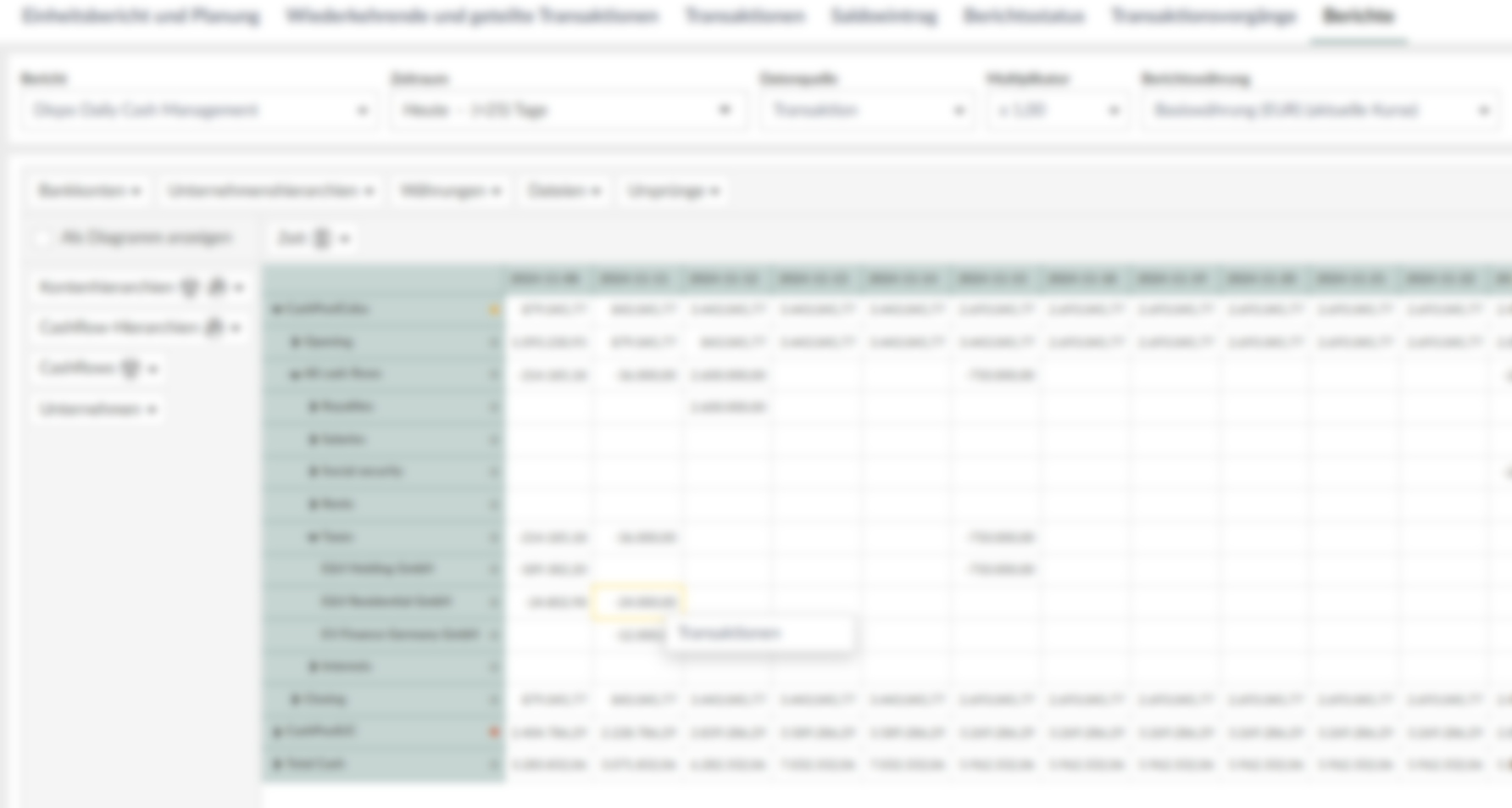 Cash-Pool-Salden aus Kontoauszügen und Aggregation
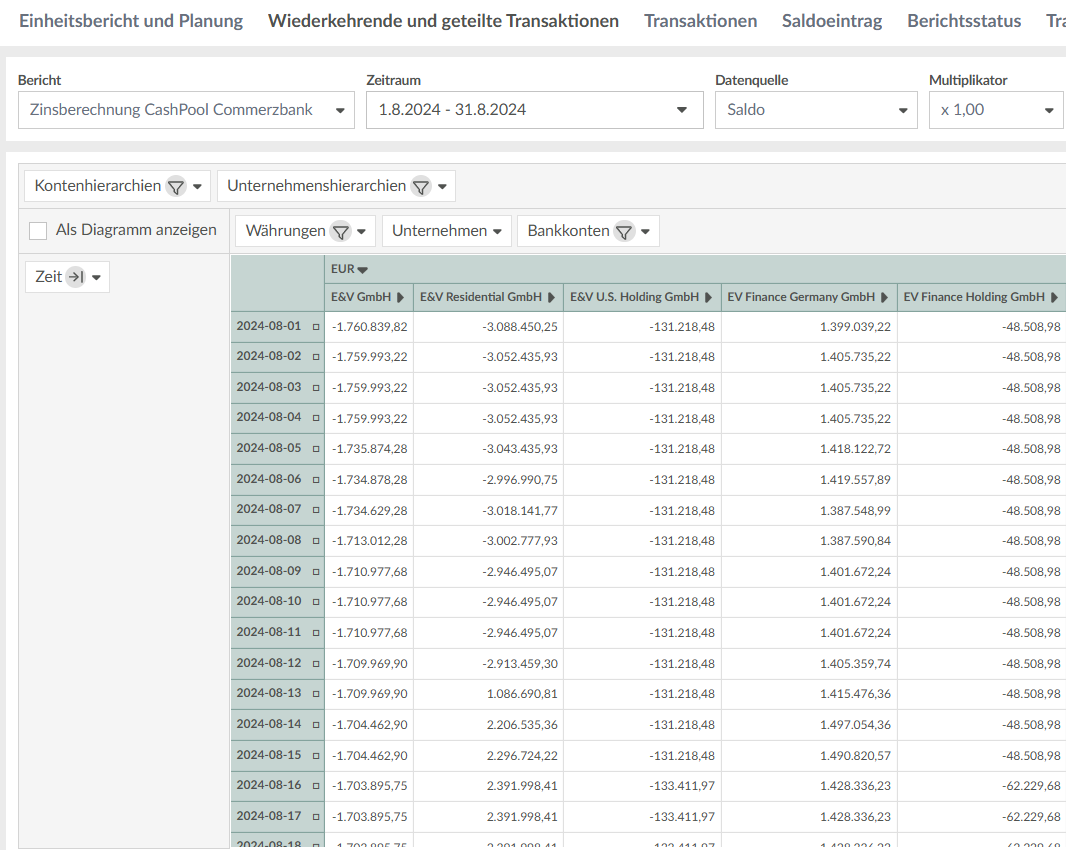 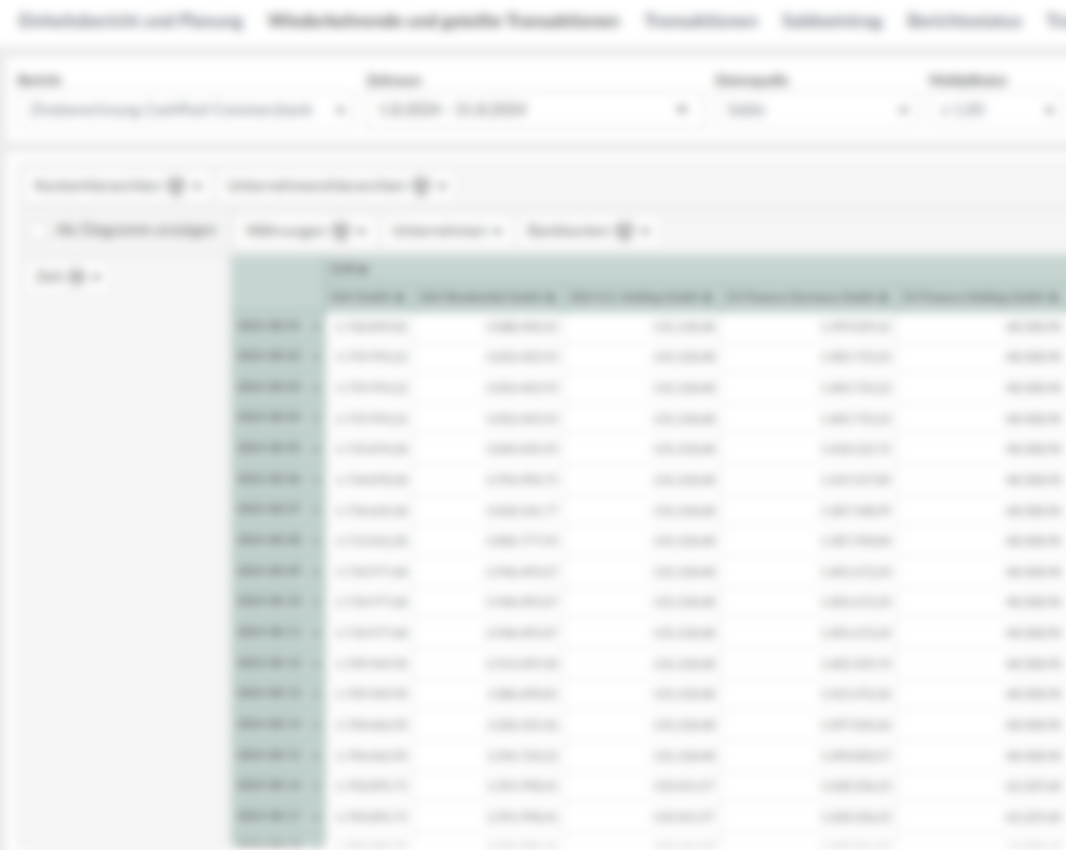 Herausforderung
Cash-Pool-Konten werden täglich auf Saldo “0” ausgeglichen, aber ein “Schattensaldo” ist für Verzinsung und Limitüberwachung nötig. Cash-Pool-Transaktionen (833 und Verwendungstext) werden herausgefiltert und angezeigt.
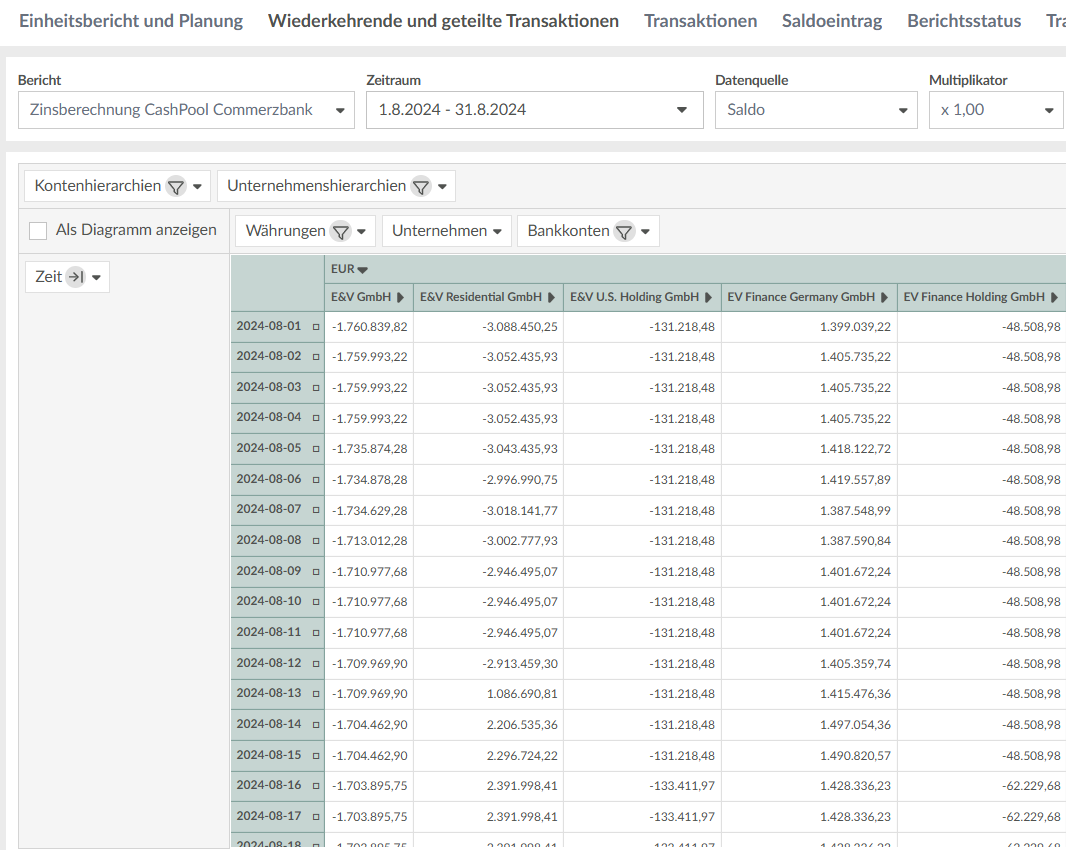 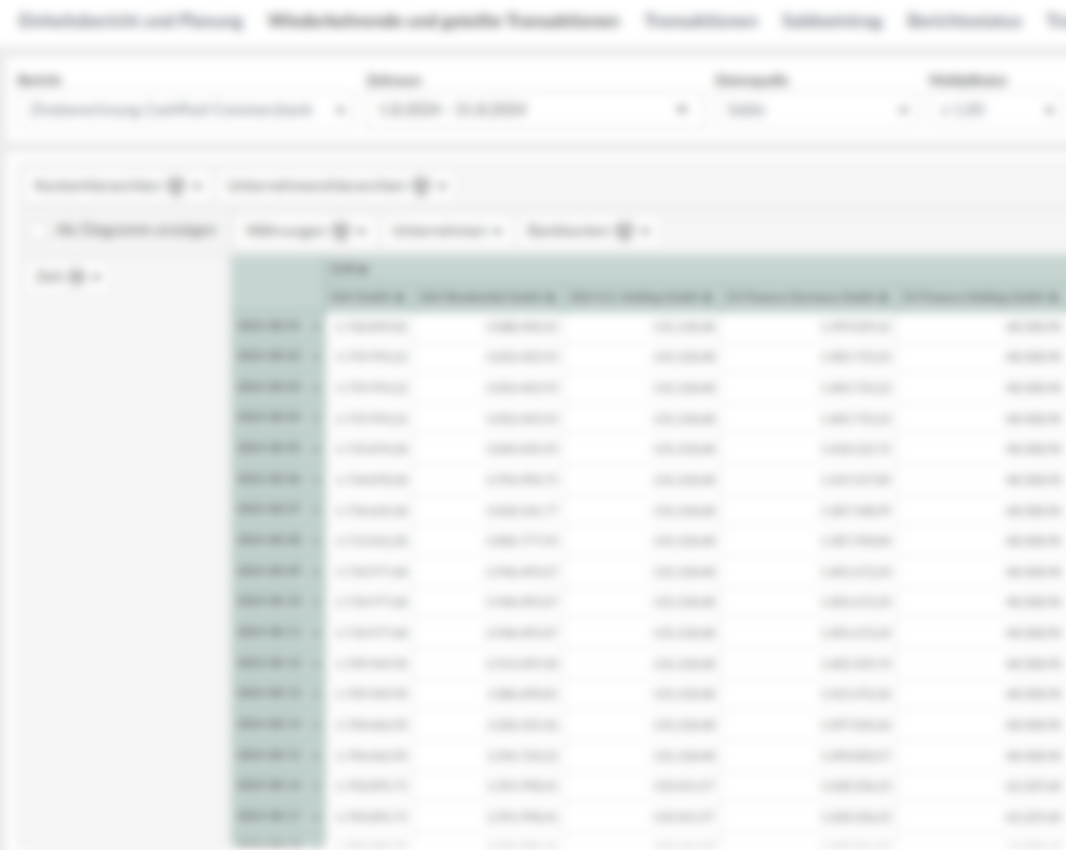 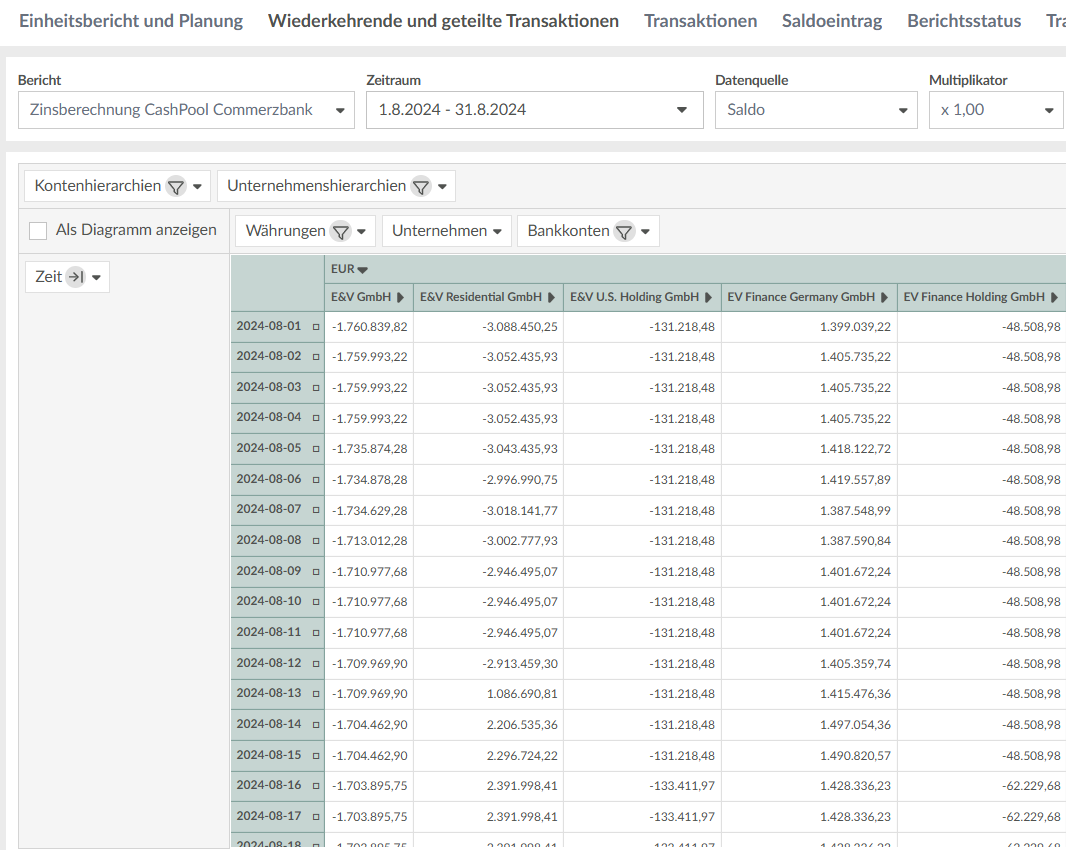 Schattensalden als Basis…
…für die tägliche Verzinsung
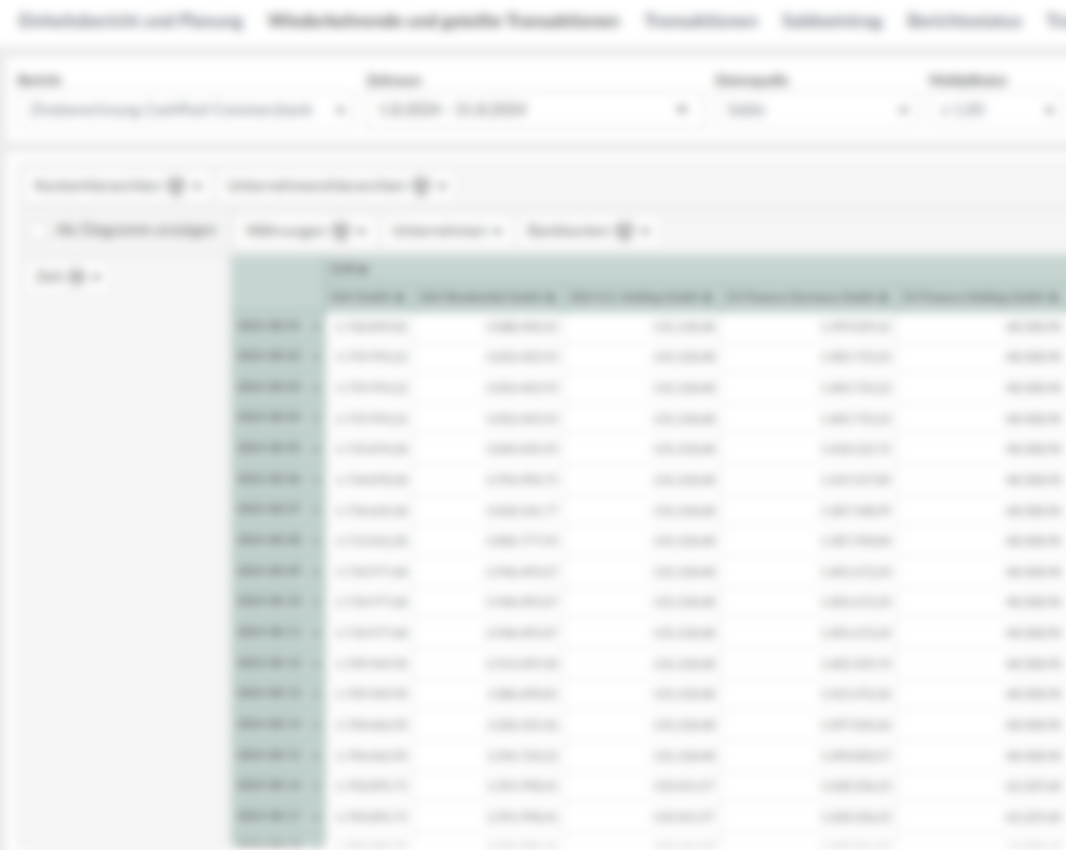 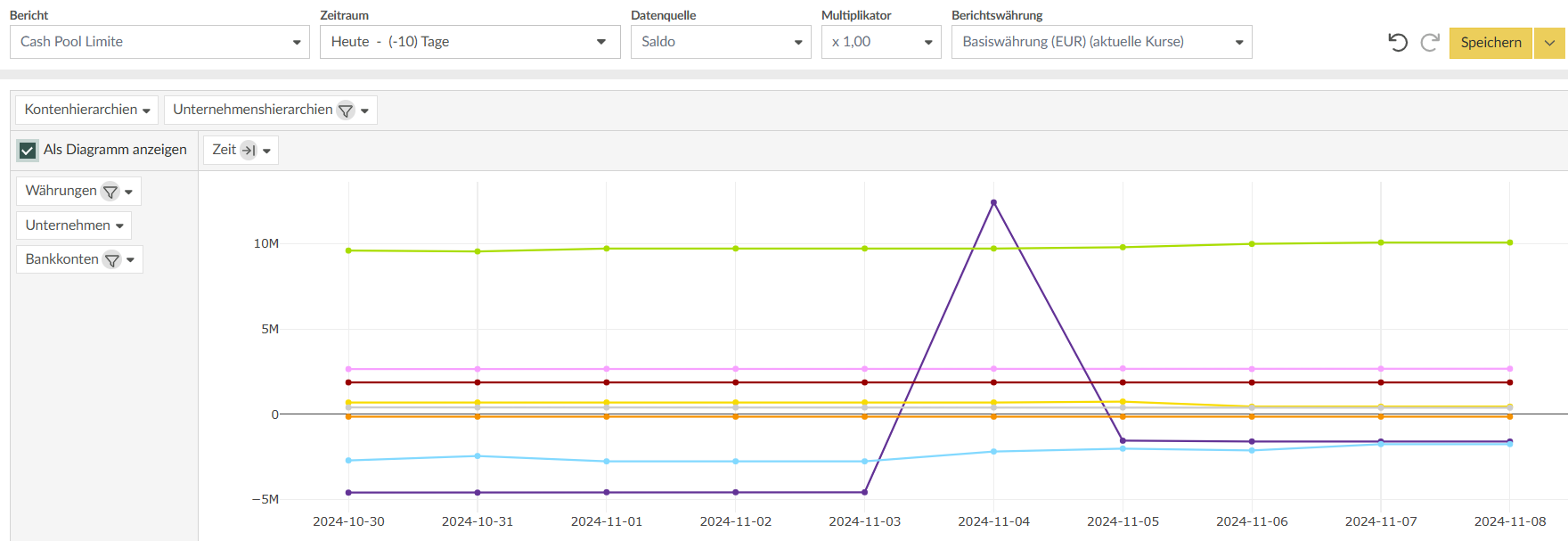 Schattensalden als Basis…
…für die Limitüberwachung
Fazit von Engel & Völkers
Erfolg
80% der Banken konnten innerhalb eines halben Jahres angebunden werden 
Aufbau eines Cash Managements inkl. Forecast in nur wenigen Wochen sowie Einführung eines zentralen Cash Pools zur Optimierung der Liquiditätssteuerung und des Zinsergebnisses
Herausforderungen
Fehlendes internes Know-how generell zu Treasury-Themen sowie Bankanbindungen
Dezentrale Strukturen mit lokal sehr unterschiedlichen Tools und Prozessen
Kein dezidiertes Projekt-Team, lediglich „Spot“-Support aus IT und Fachbereichen zusätzlich zum Tagesgeschäft und anderen Projekten
Fazit von Engel & Völkers
Lessons Learned
FTS und Nomentia waren als Sparring-Partner entscheidend für den Projekterfolg
Erfolgreiche Implementierung auch ohne umfangreiche Analyse- und Konzeptphase
Internationale Roll-outs erfordern Zeit für Bankenanbindungen
Empfehlung: Bankenlandschaft im Vorfeld zu verschlanken
Ausblick
Anbindung der noch übrigen Banken
Implementierung eines internationalen EUR Cash Pools
Modulare Erweiterung durch Darlehensverwaltung und In-house Bank
Erstellung eines vollständigen Tagesfinanzstatus der Gruppe
FRAGEN & 
ANTWORTEN
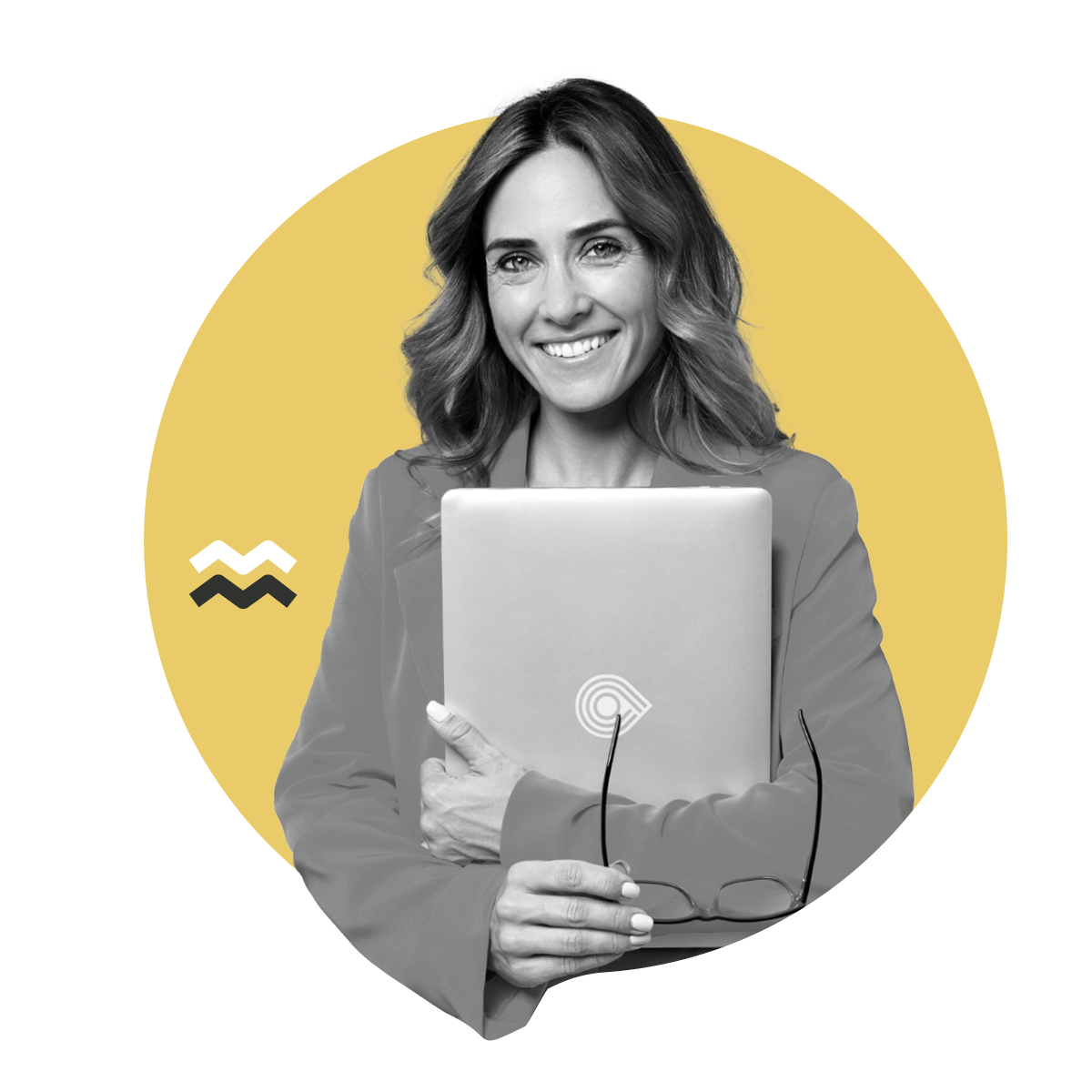 Kontakt
Linnoitustie 6 | 02600 EspooFinlandT    +358 104 195 200E    nomentia@nomentia.com
W  nomentia.com
Am Belvedere 8 | 1100 ViennaAustria
T    +43 1 581 05 19E    vienna@nomentia.com
W  nomentia.com